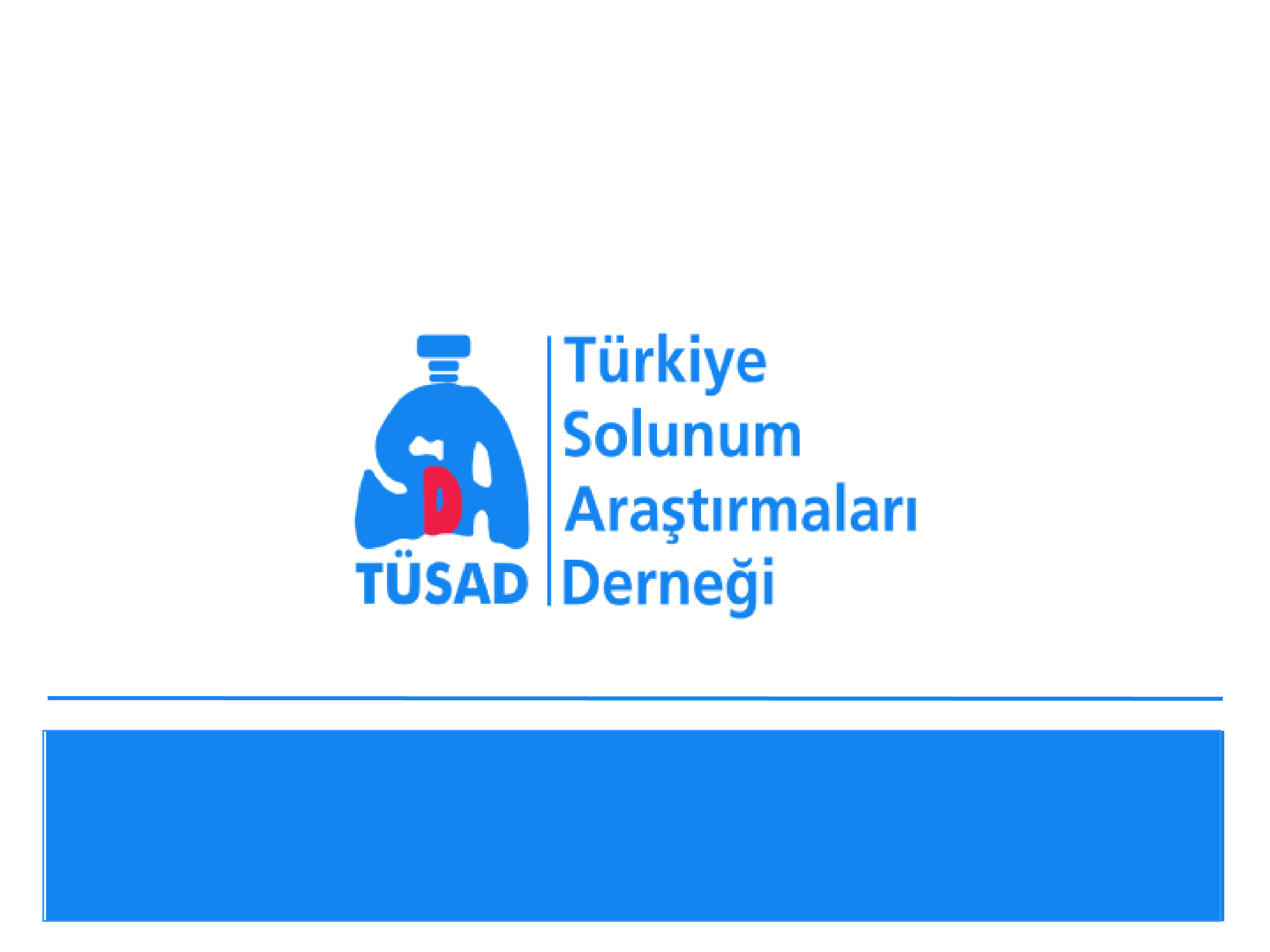 PNÖMONİLER
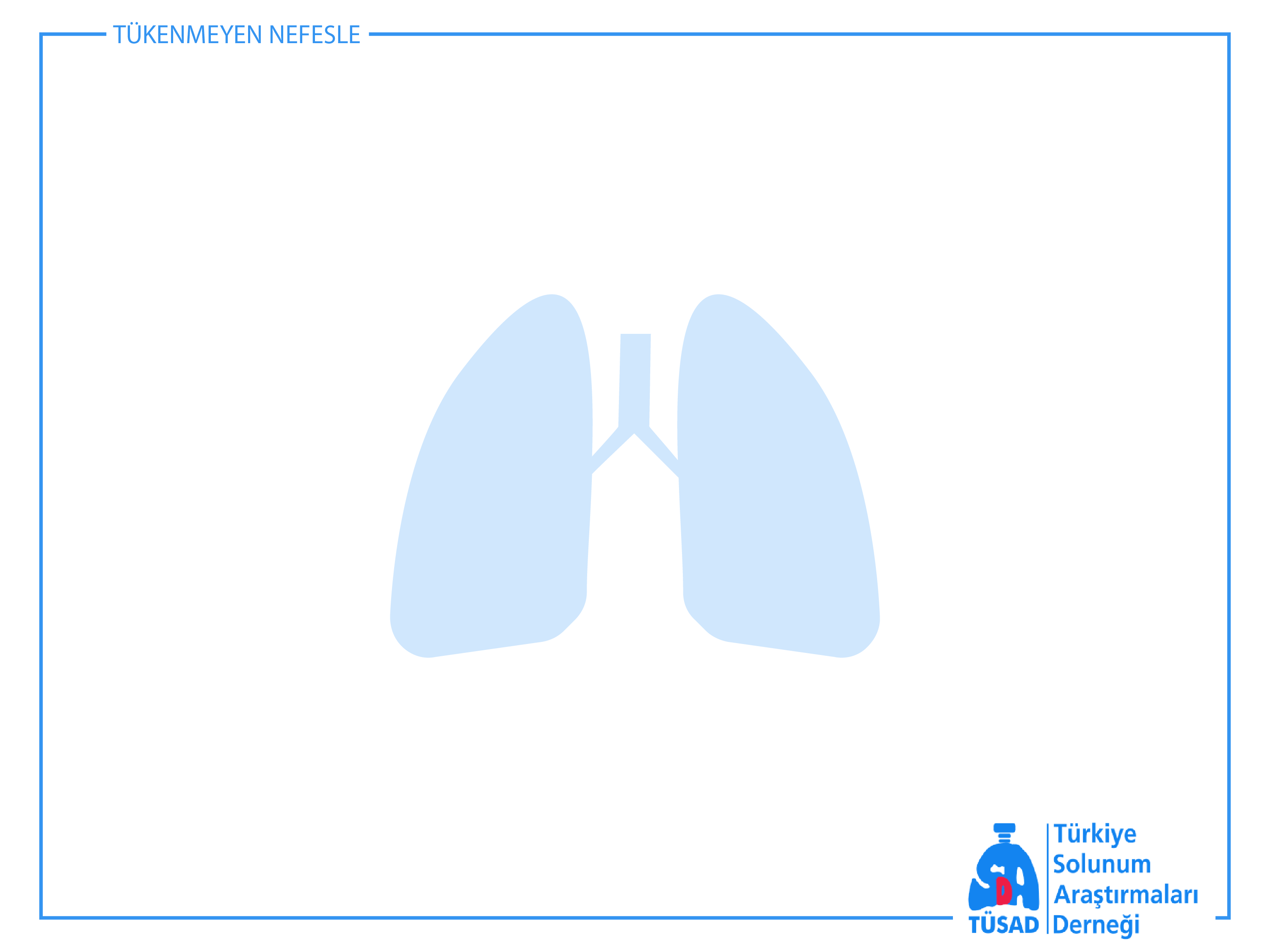 Akciğerlerde klinik ve / veya radyolojik konsolidasyon bulguları ile karakterize genellikle bakteriyel olan 
akut enfeksiyona PNÖMONİ denir.
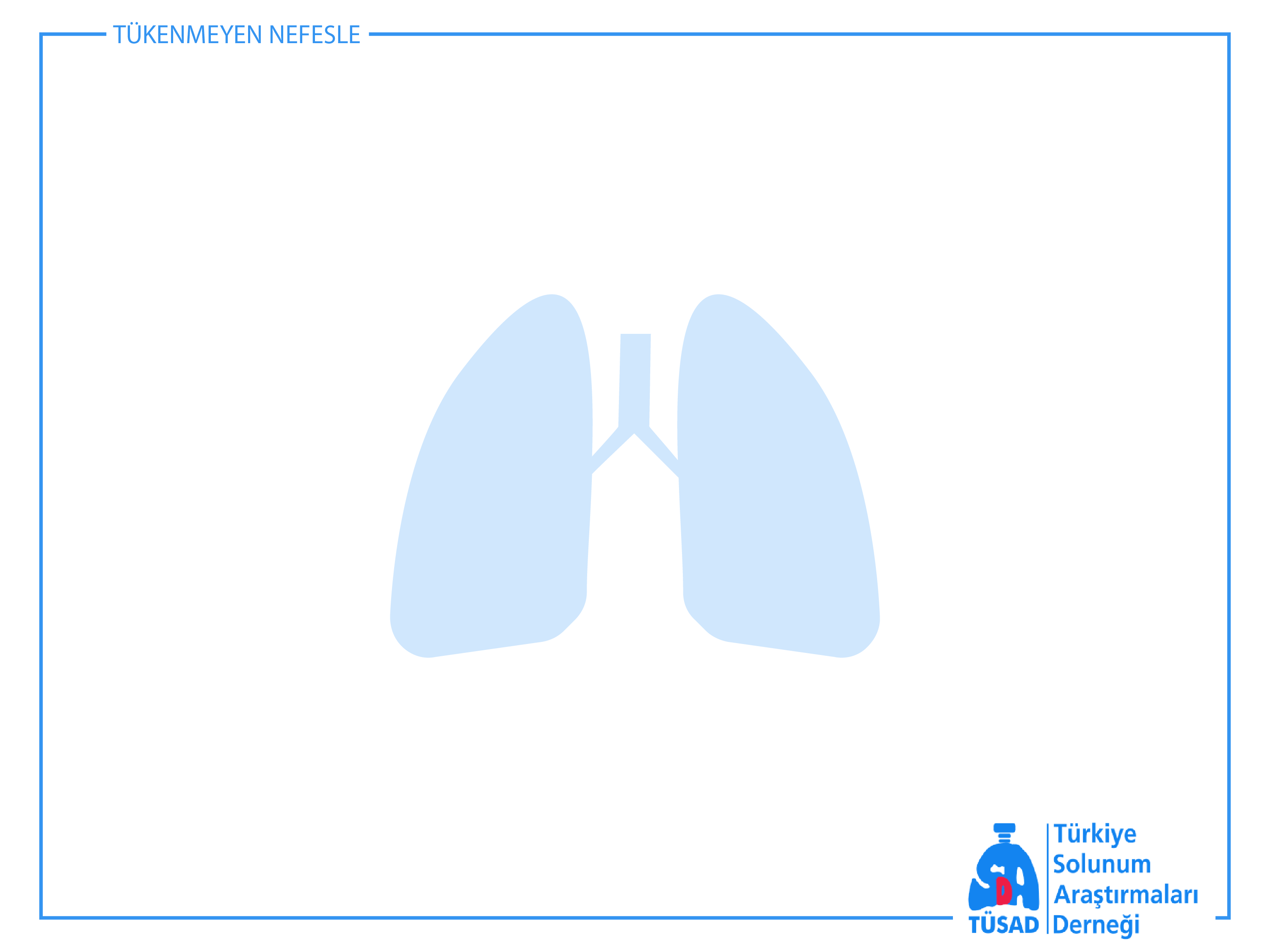 EPİDEMİYOLOJİ VE İNSİDANS
Toplumda Gelişen Pnömoniler(TGP) 60 yaş üstü popülasyonda, infeksiyon hastalıkları arasında en sık ölüm nedenidir. 
	Dünya Sağlık Örgütü (WHO) verilerine göre, alt solunum yolu infeksiyonları 3.2 milyon/ölüm ile üçüncü sırada  
	Ülkemizde ölüm nedenleri arasında beşinci sırada, infeksiyona bağlı ölümlerde ise birinci sırada	
	Ülkemizde tüm hastane yatış nedenlerinin %1.9’unu TGP oluşturur (2004)
Pnömoni sınıflaması
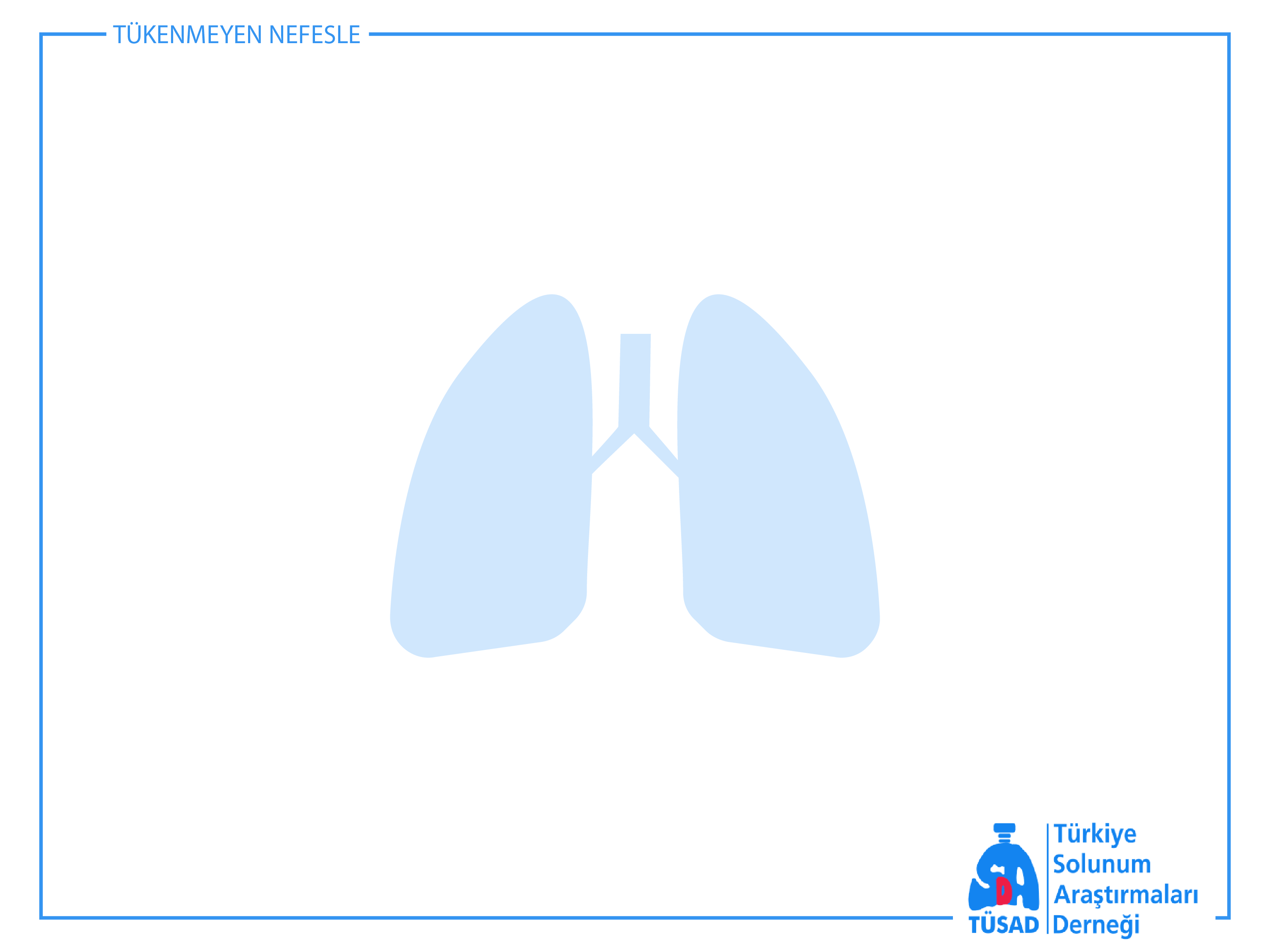 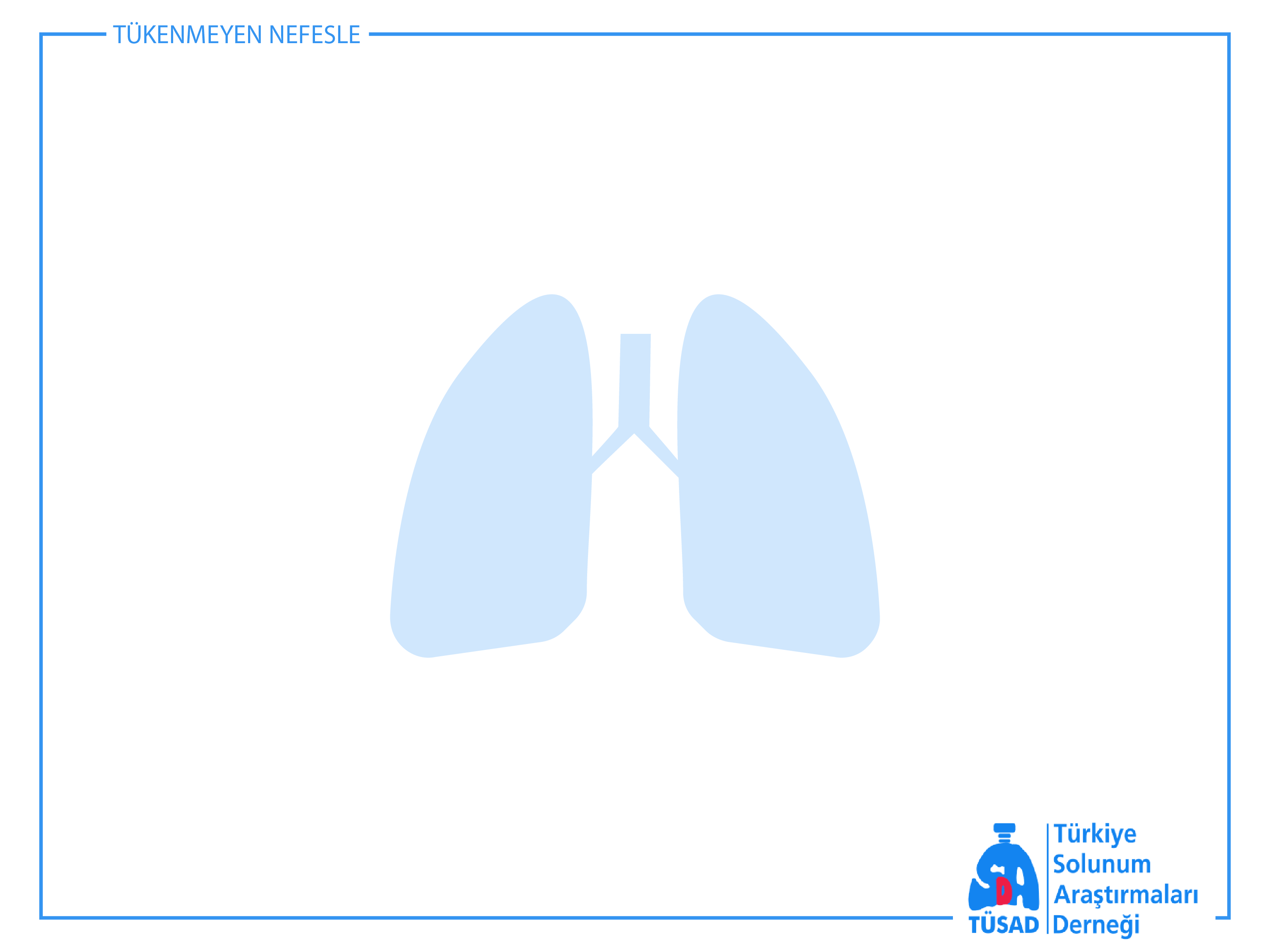 TANI YÖNTEMLERİ
Anamnez ve Fizik Muayene
Akciğer Filmi
Balgamın Gram Boyaması
Kültür İncelemesi
Serolojik Testler
Rutin Laboratuvar İncelemeleri
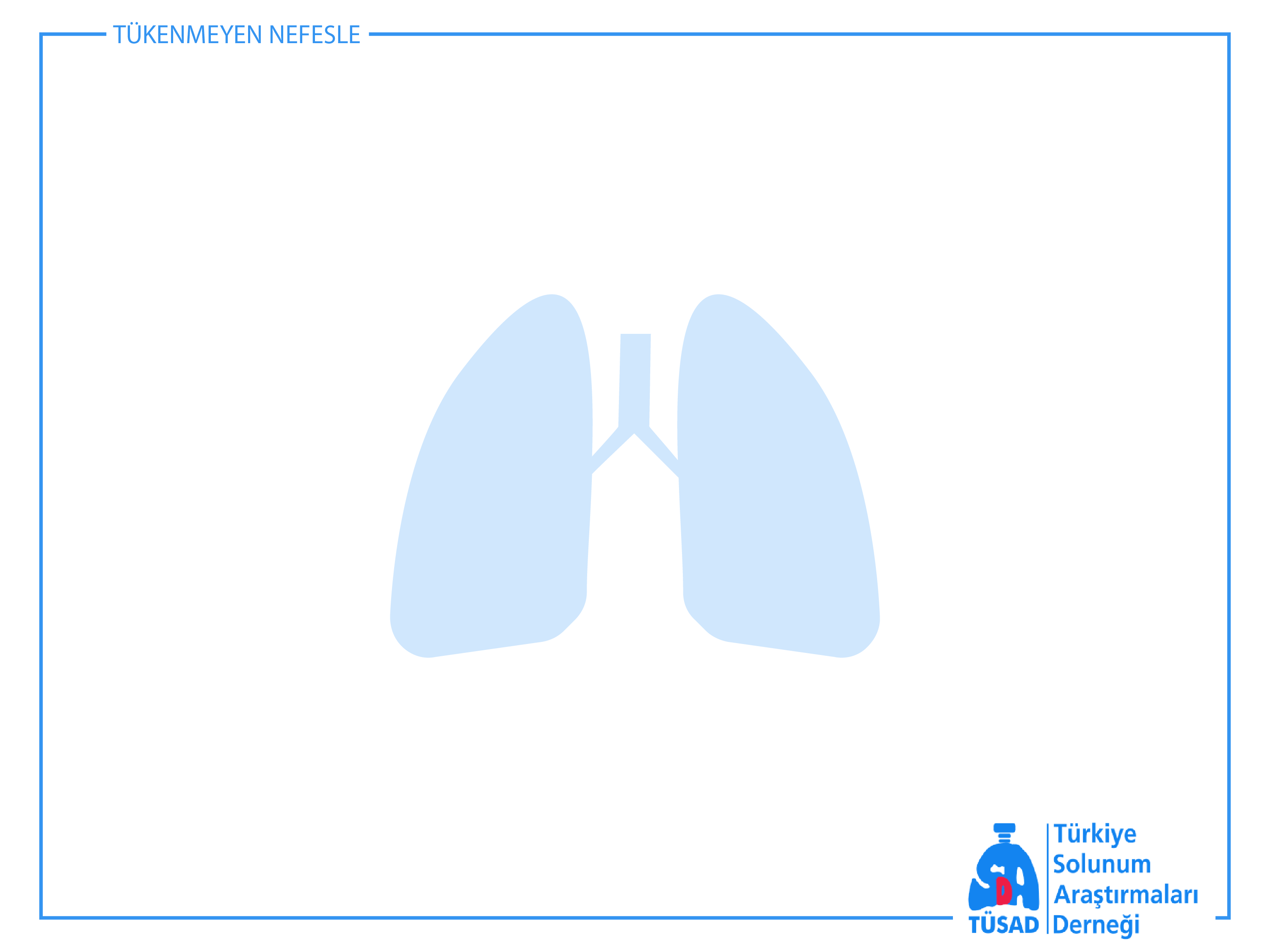 TGP tanısında en sık kullanılan kriter:
akciğer grafisinde yeni veya progresif infiltrasyonlarla beraber, şu kriterlerden en az ikisinin beraber olmasıdır: ateş, öksürük, balgam, lökositoz
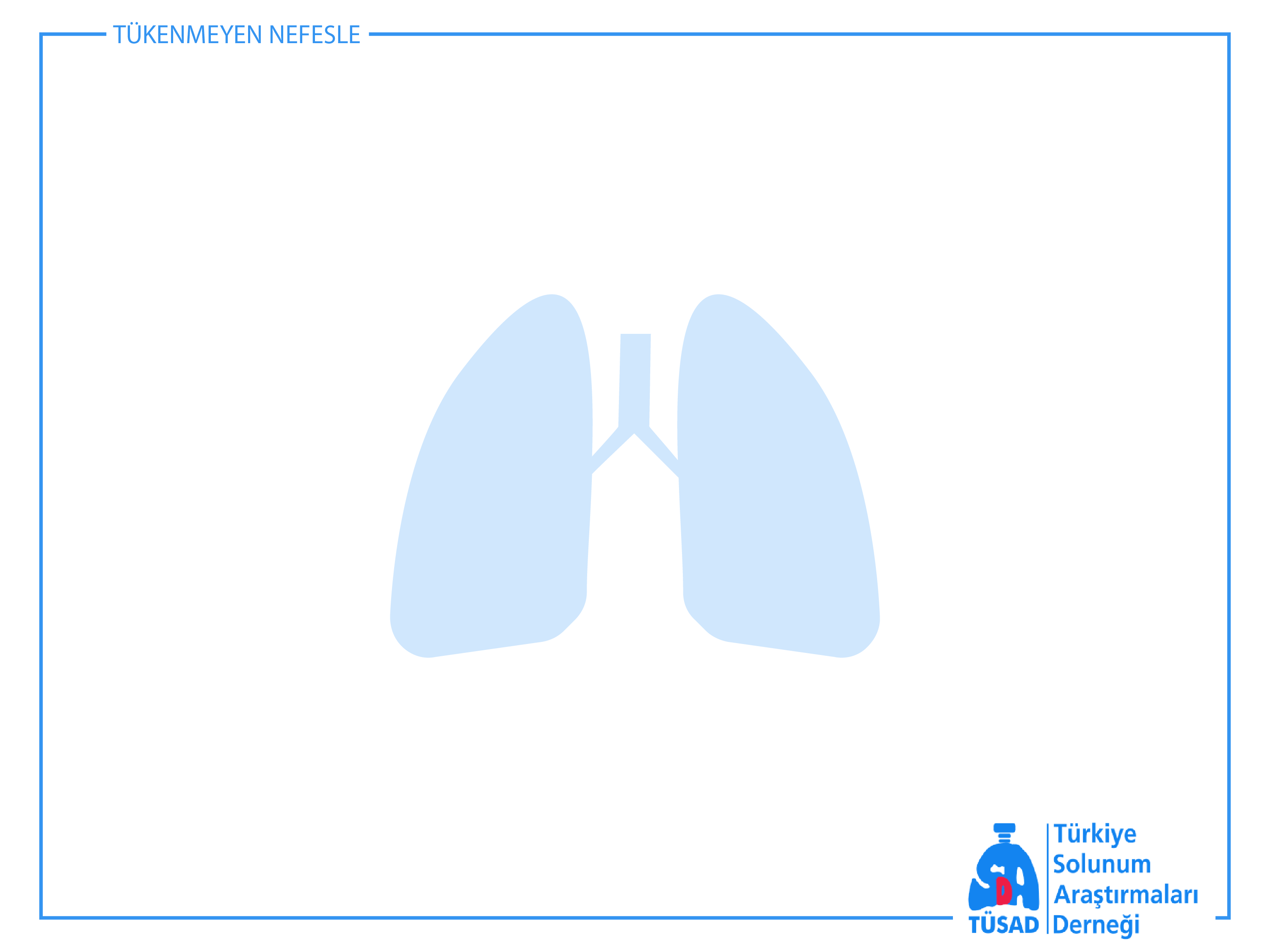 C-Reaktif Protein
Normal şartlar altında dolaşımda çok düşük düzeylerde bulunan akut faz reaktanıdır.
Karaciğerde başta IL-6 olmak üzere proinflamatuvar sitokinlerin uyarısıyla sentezlenir.
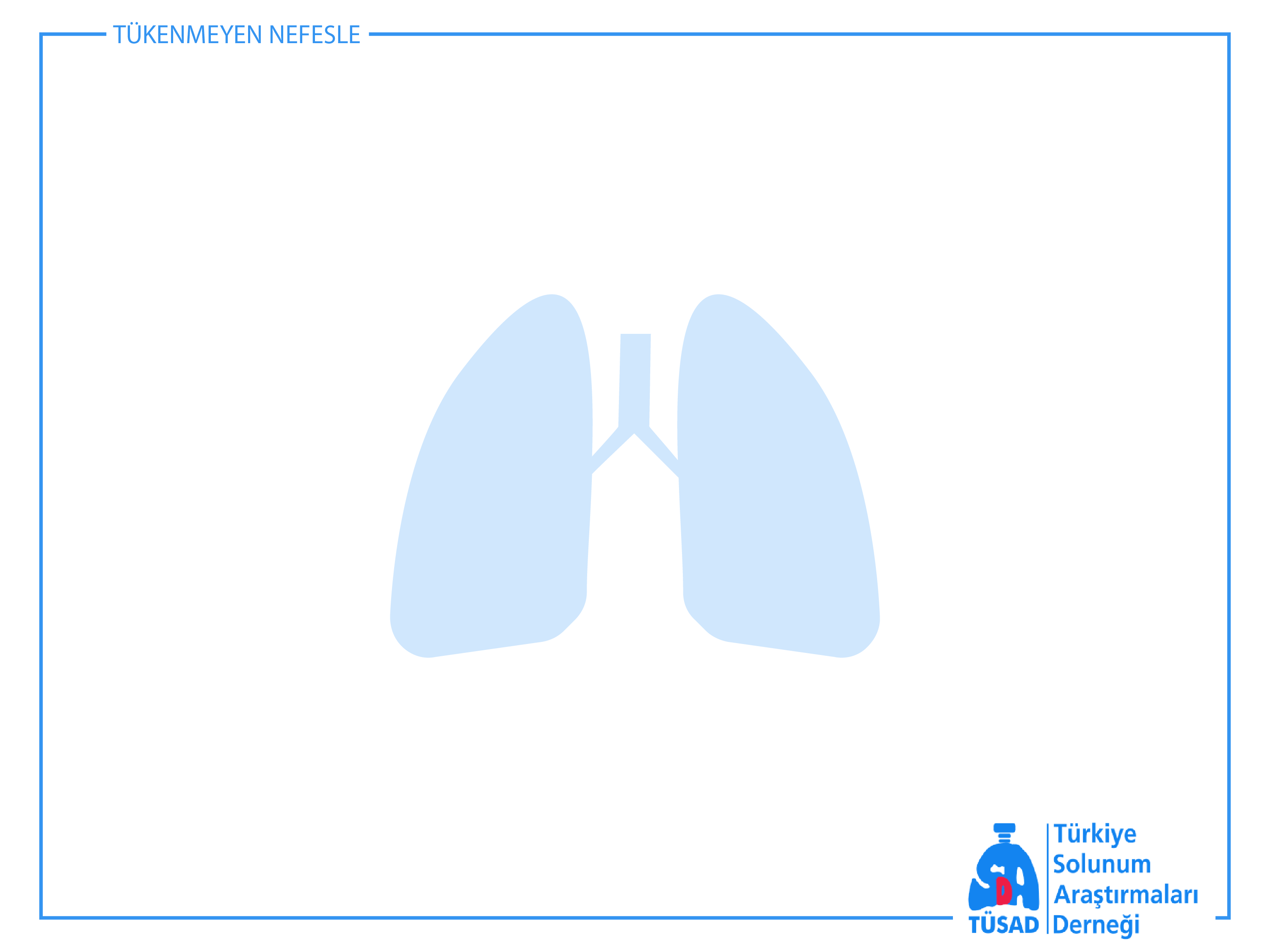 Prokalsitonin(PKT)
Sağlıklı bireylerde bulunmayan veya çok düşük (< 0.1 ng/mL) saptanan, inflamatuvar ve infeksiyoz durumlarda artış gösteren bir kalsitonin öncül peptididir.
Salınımı mikrobiyal ürünlerle direkt, TNF α, IL-1β, ve IL-6 gibi inflamatuvar mediyatörler aracılığıyla dolaylı yoldan uyarılır. 
TGP hastalarında özellikle viral-bakteriyel infeksiyon ayrımı ve antibiyotik tedavisi yönetiminde kullanılmaktadır
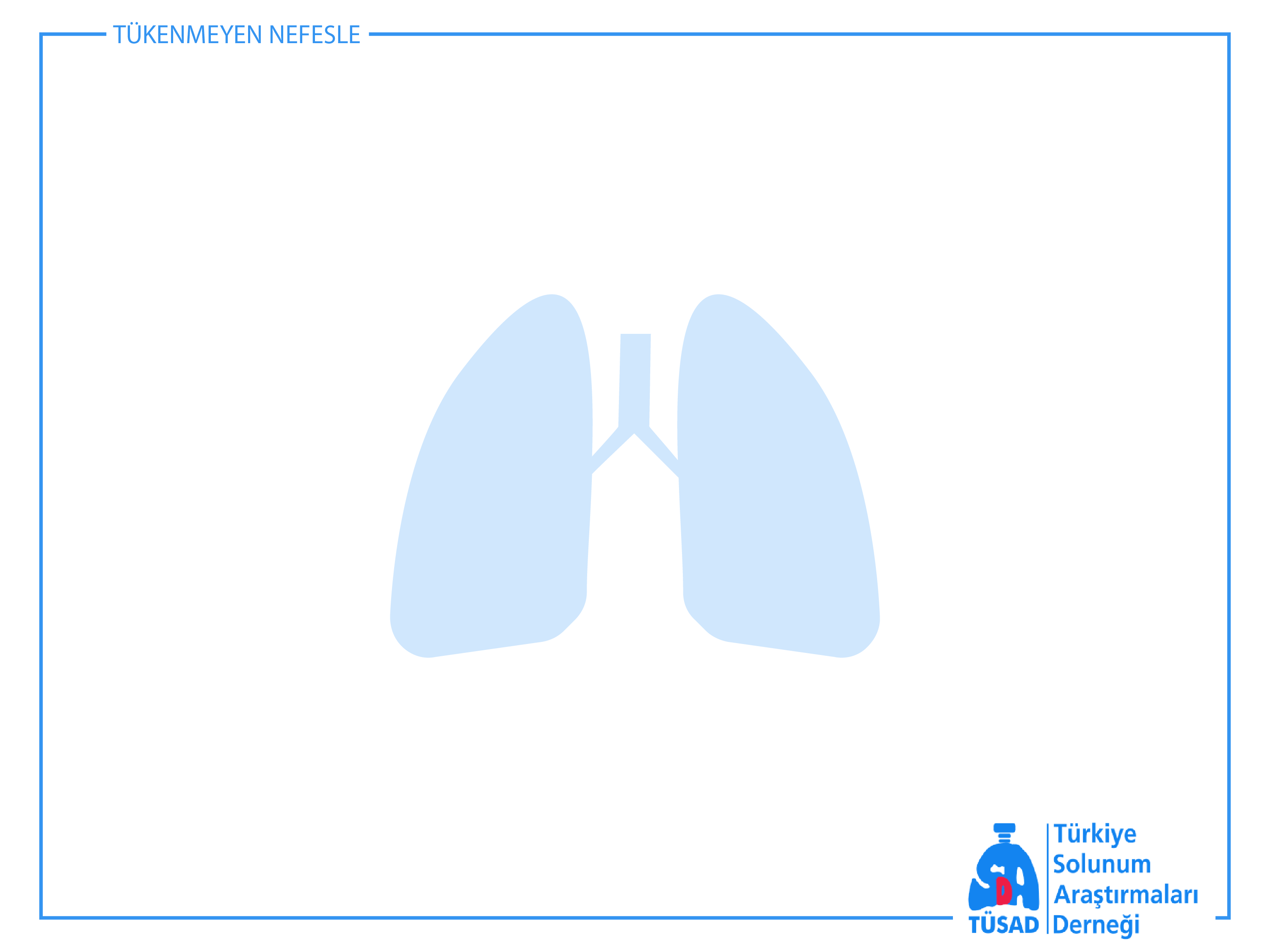 SEROLOJİK  İNCELEMELER
Antikor aranması
Mycoplasma:	IgM pozitifliği 1 hafta içinde
Chlamydia:	Primer infeksiyonda IgM pozitifliği	3 hafta içinde	Re-infeksiyonda, IgG antikor 	düzeyinde artış
Legionella:	Akut evrede antikorlara yönelik testler 	sıklıkla negatif
Antijen aranması
Legionella - İdrarDuyarlılık: %50-60, özgüllük >%95
İnfluenza virusu, RSV, adenovirus, parainfluenza virusları 1, 2, 3
Solunum yolu sekresyonlarıduyarlılık >%80
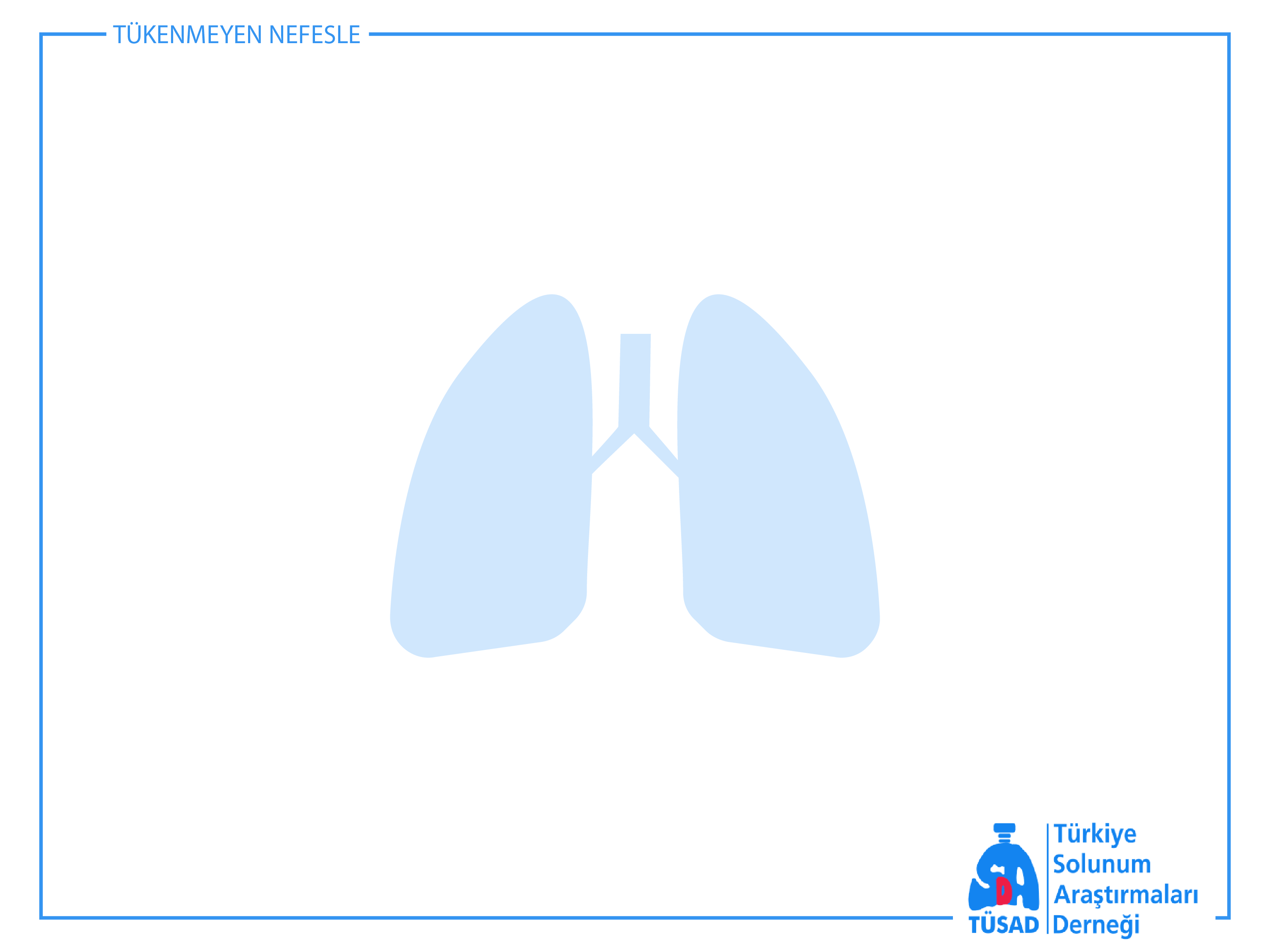 Radyoloji
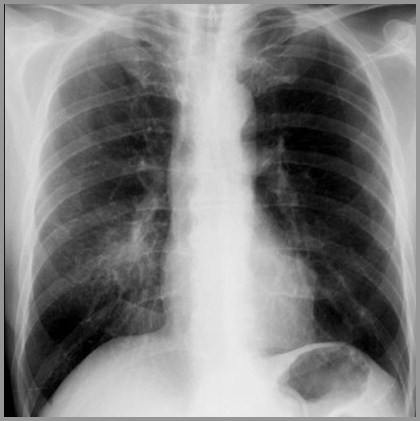 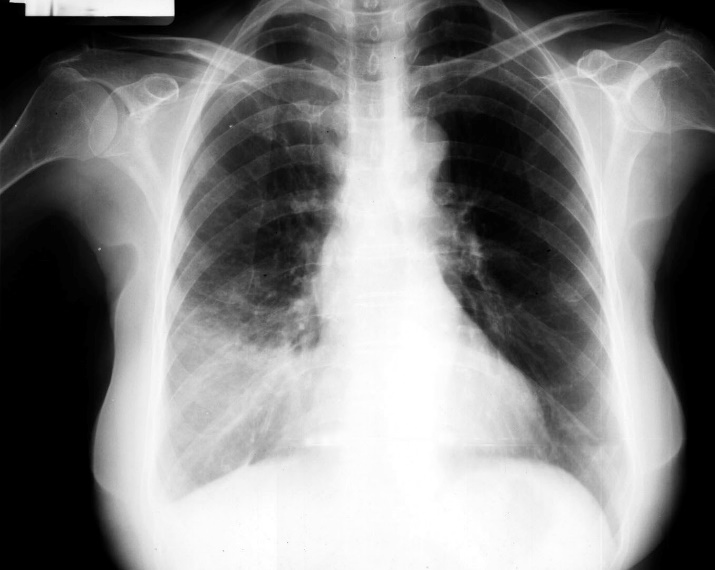 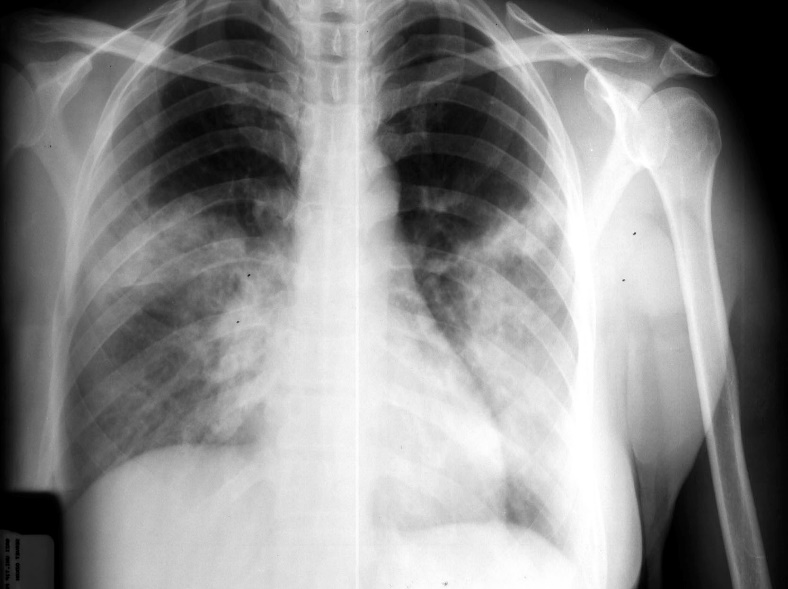 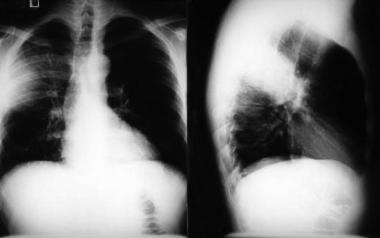 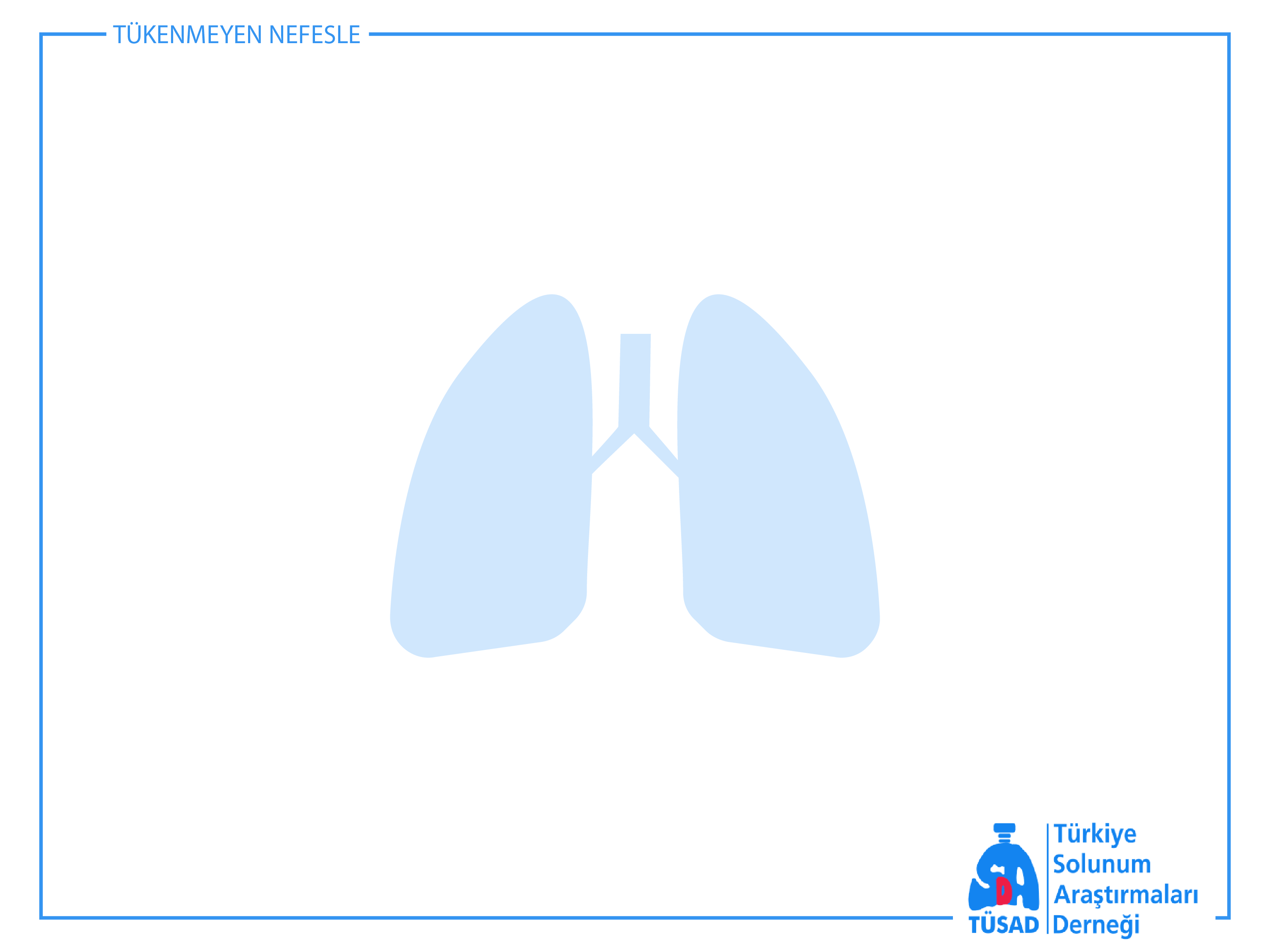 TGP’de sendromik yaklaşım
TİPİK
ATİPİK
Prodromal belirtiler ile birlikte subakut bir başlangıç 
Kuru veya mukoid balgamla birlikte olan öksürük, hırıltılı solunum 
Radyolojik olarak genellikle bilateral yamalı infiltratlar
FM ve radyolojik bulgular arasında çoğu kez uyumsuzluk vardır
Lökositoz sık görülmez 
Sistemik organ tutulumuna ait semptom ve bulguların ön planda 
Başlıca etkenleri Mycoplasma pneumoniae, Chlamydia pneumoniae, Legionella pneumophila ve virüslerdir.
Akut başlangıç
Ateş, öksürük, pürülan balgam, plöritik tipte yan ağrısı
Radyolojik olarak sıklıkla lober konsolidasyon
FM’de konsolidasyon bulguları
Genellikle lökositoz (+)
En sık rastlanan etken Streptococcus pneumoniae’dir.
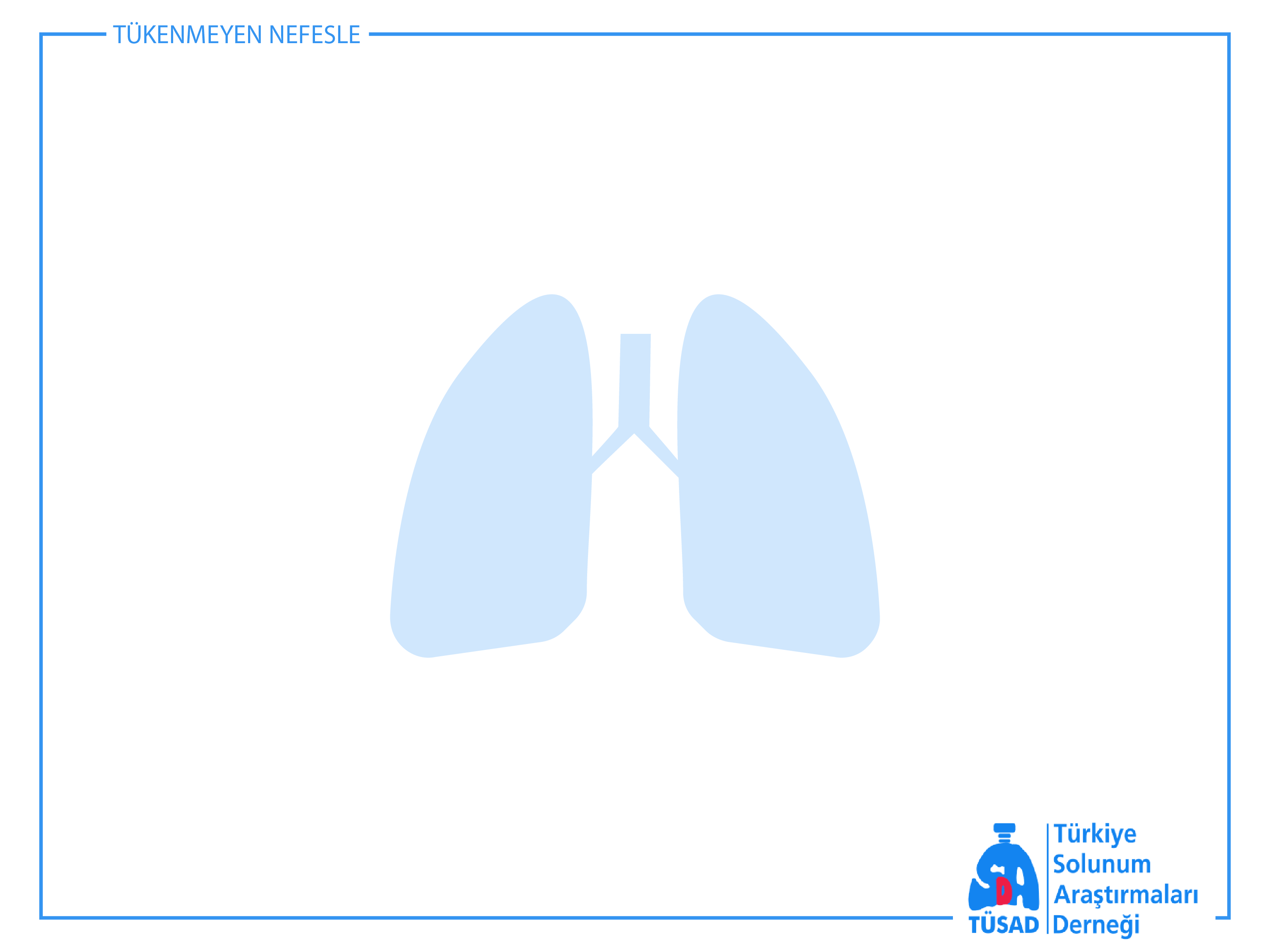 Lejyonella pnömonisinde ekstrapulmoner belirtiler:
Ayaktan mı  ?
Hastanede mi  ?
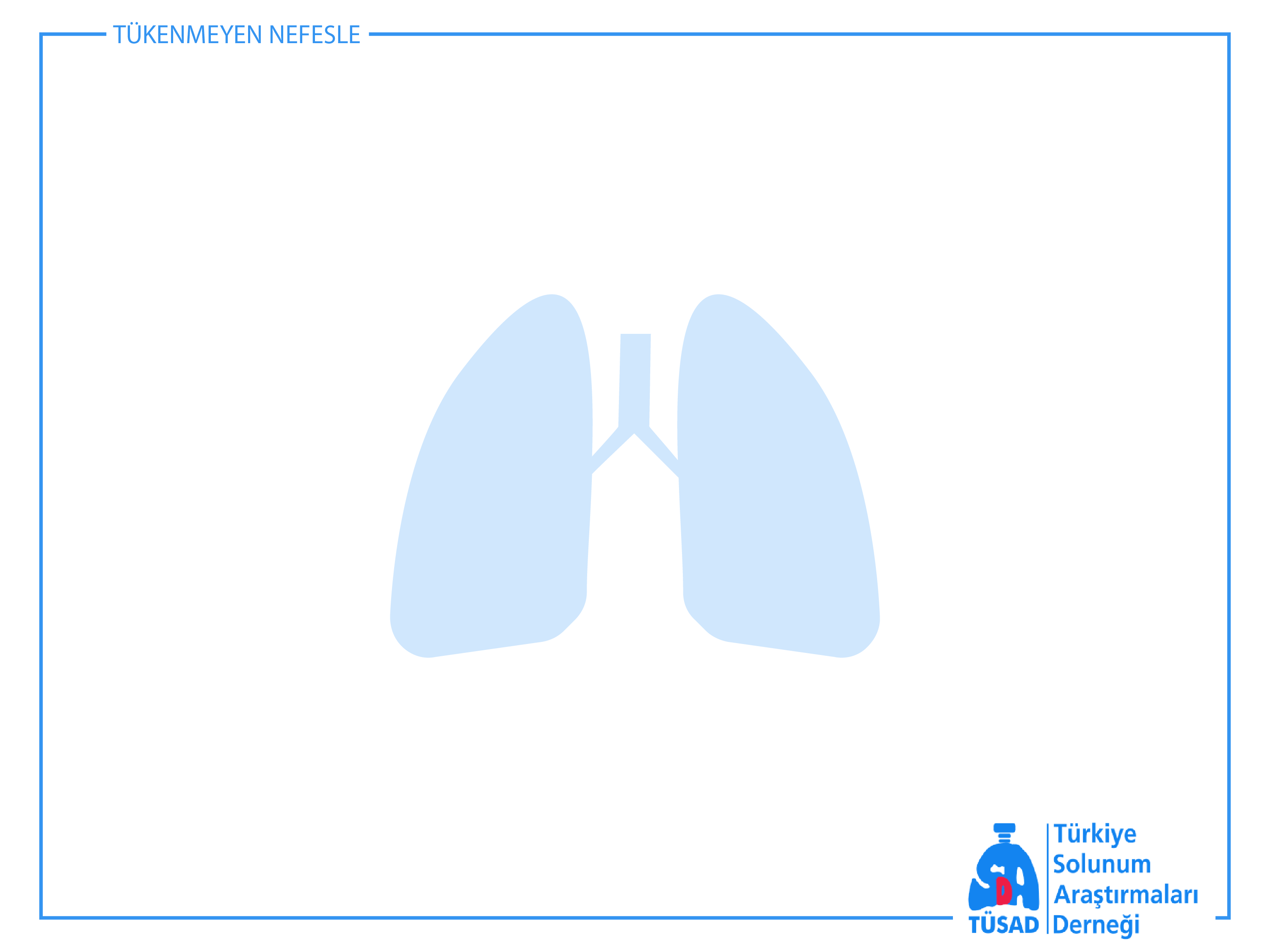 Hekimin bir pnömoni olgusu karşısında vermesi gereken ilk karar; tedavinin nerede yapılacağıdır !
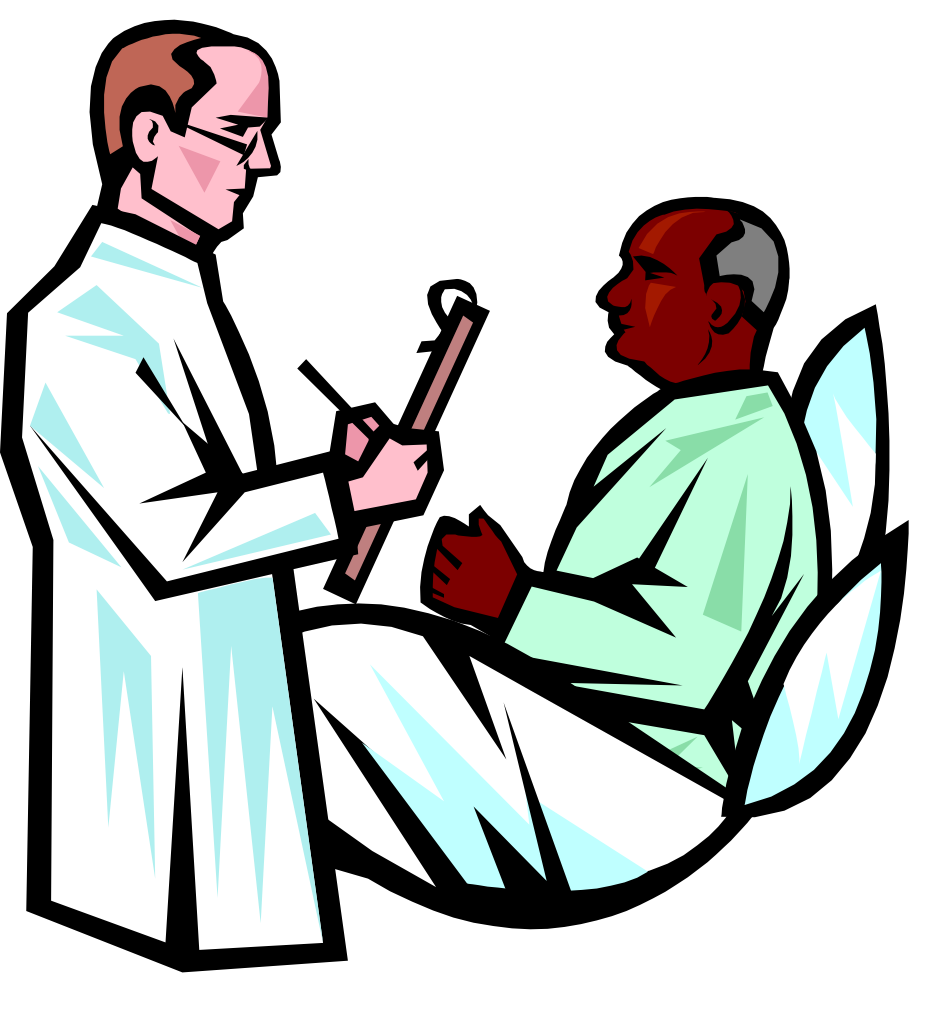 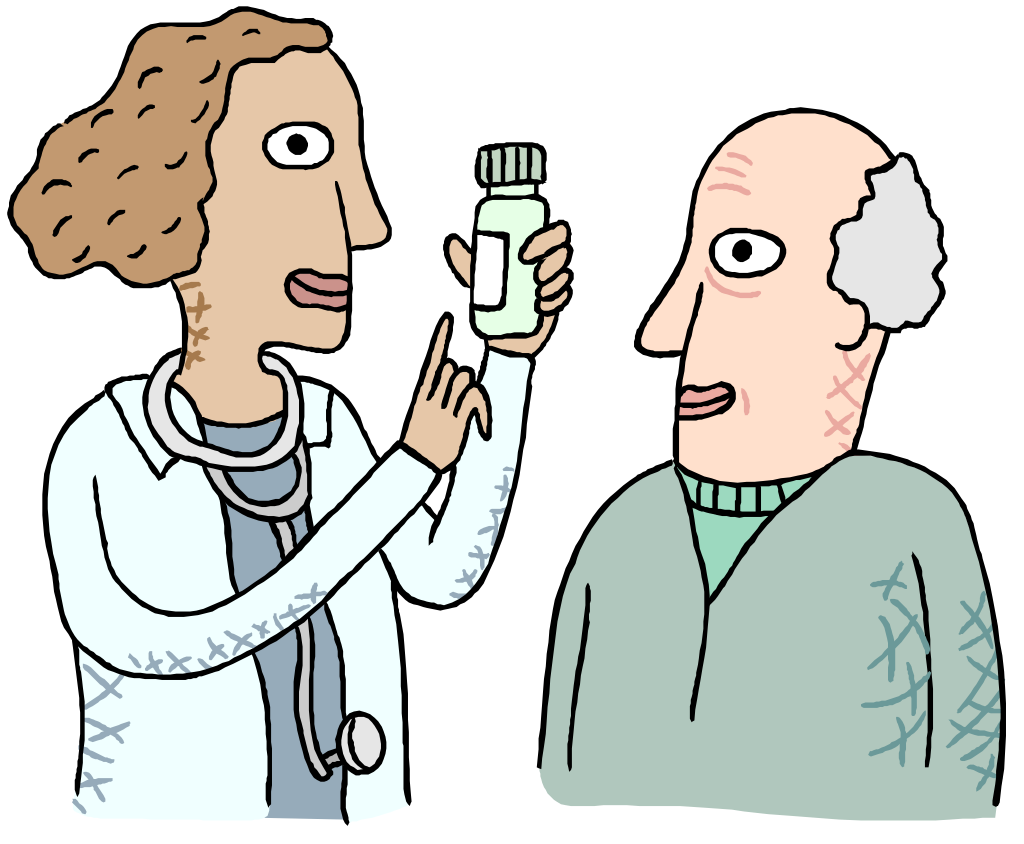 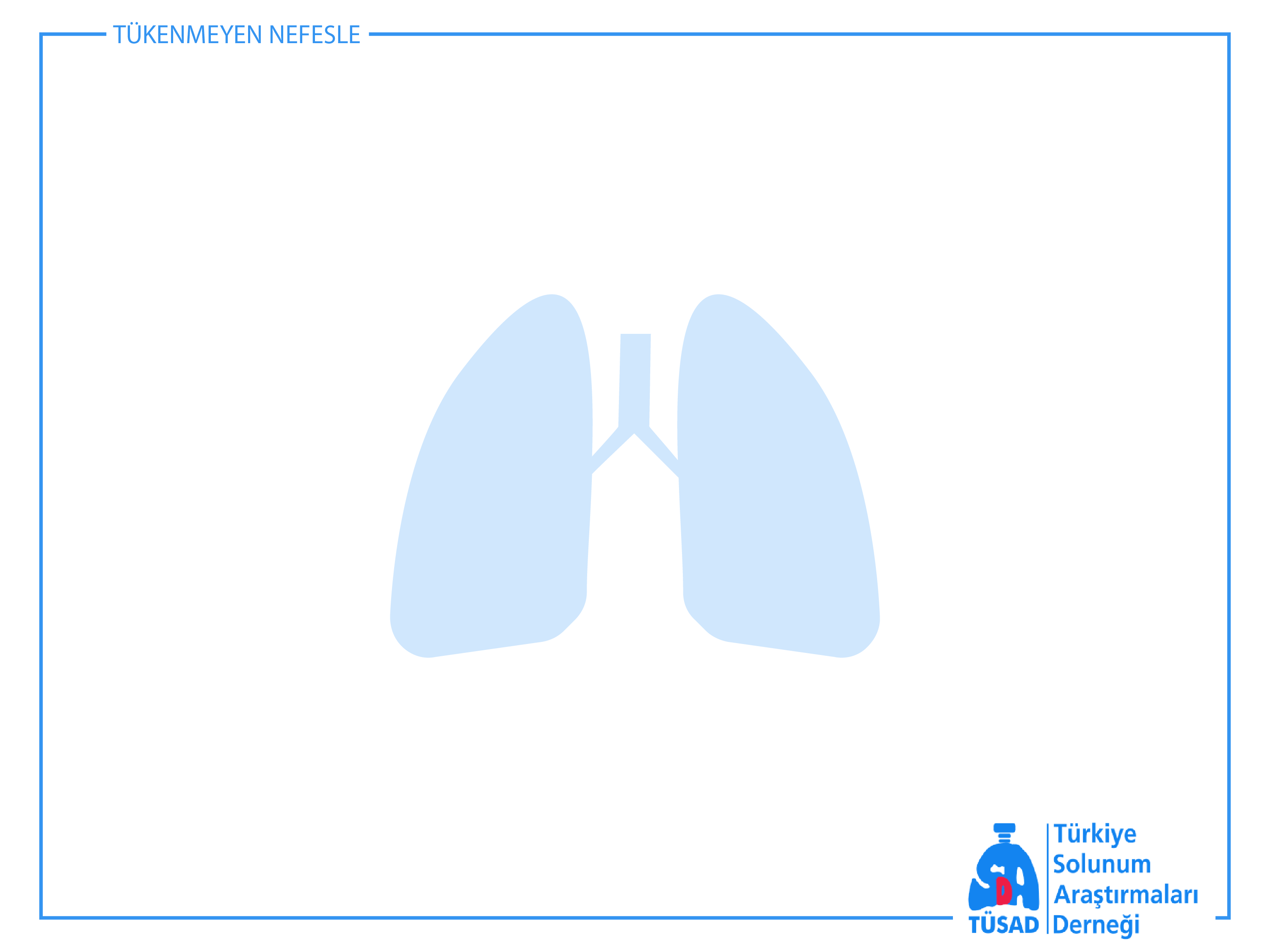 CURB-65 Skorlaması
* Her bir ölçütün varlığı 1 puan olarak hesaplanır
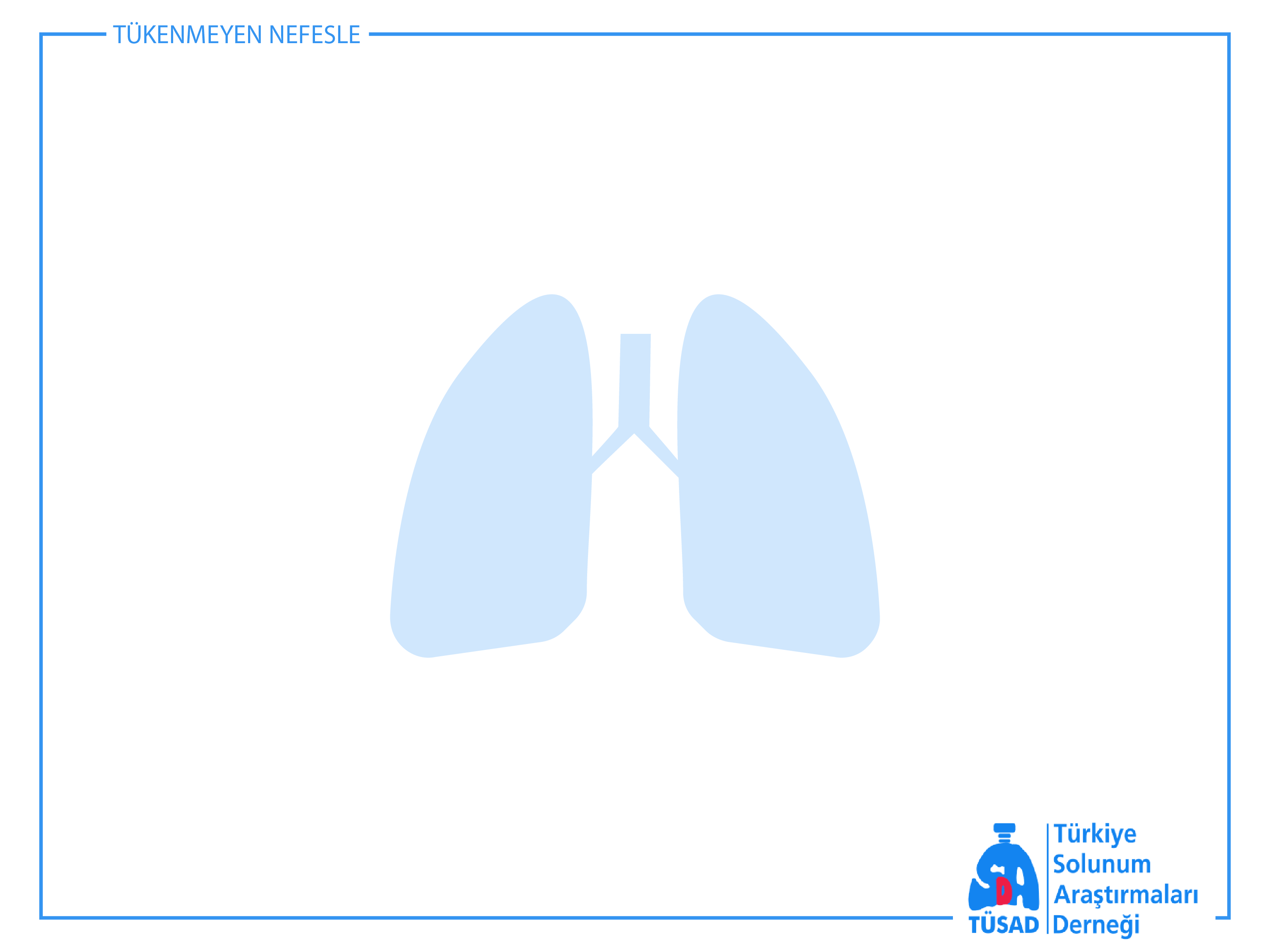 Pnömoni Tedavisinde Dikkate Alınması Gereken Değiştirici Faktörler
(Ağırlık faktörleri)
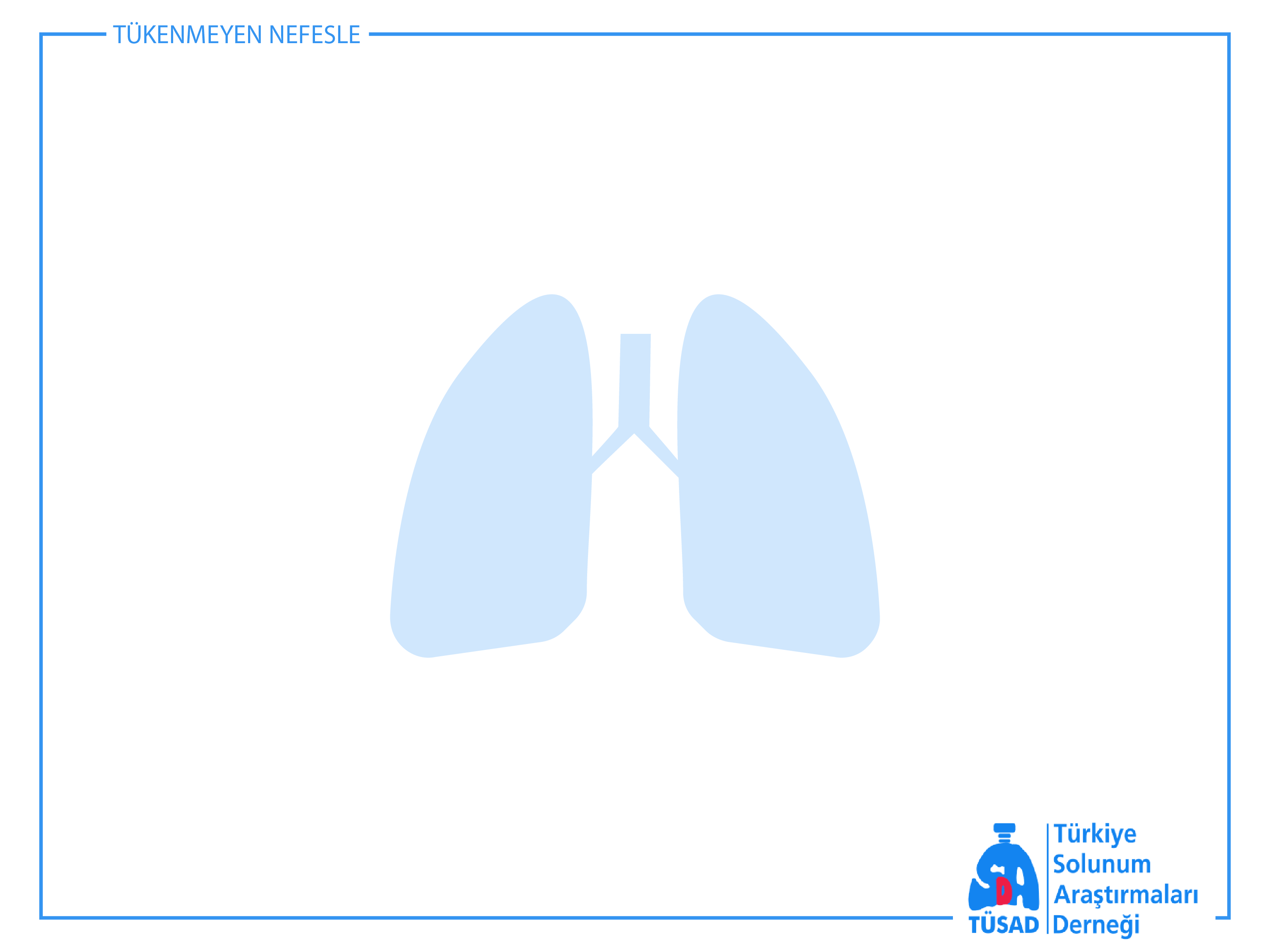 TGP'de Etkenlerin  Gruplara  Göre  Dağılımı
TGP’de AMPİRİK TEDAVİ
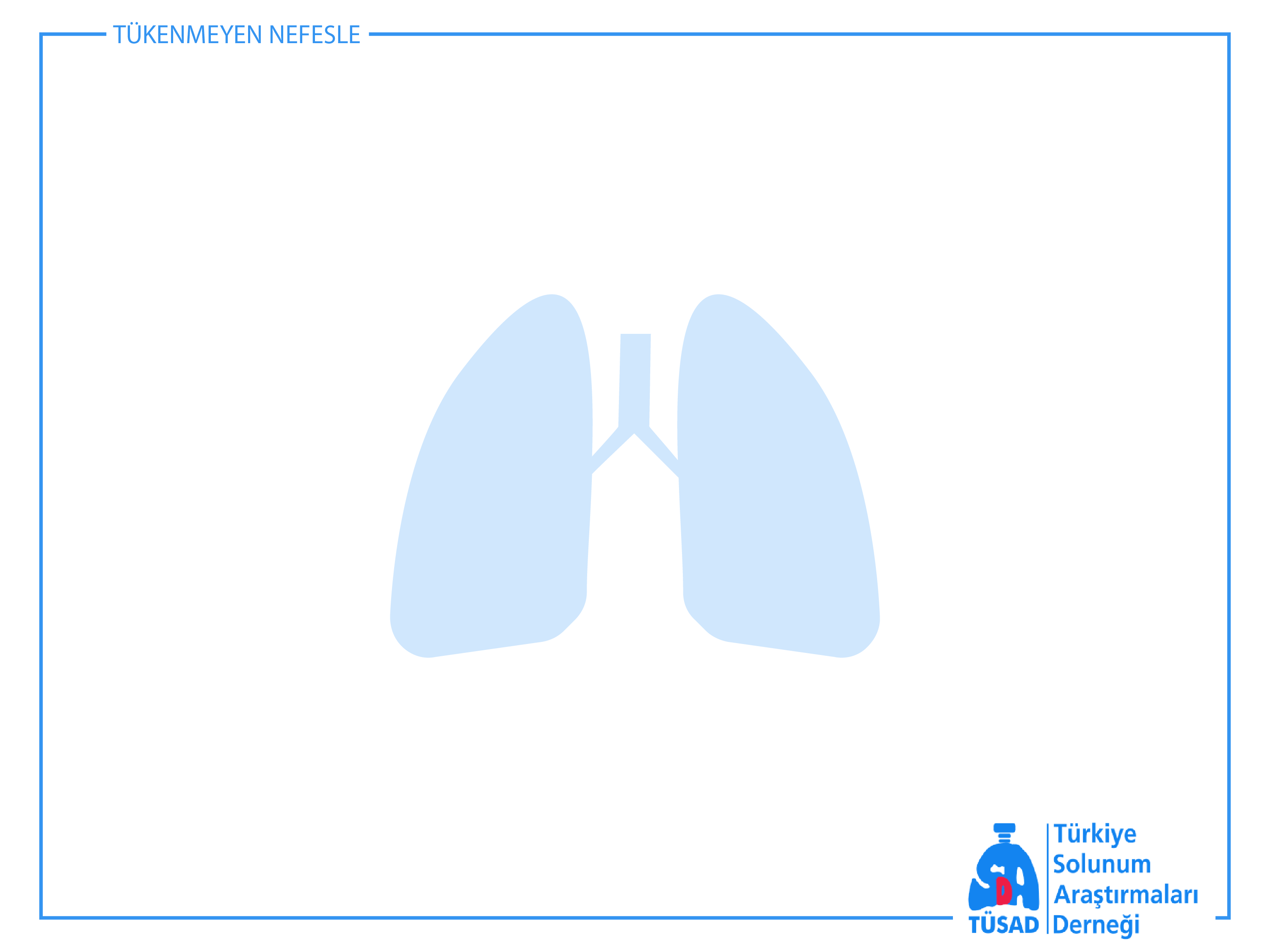 Yoğun Bakım Ünitesine Yatırılma Ölçütleri
Tek major veya en az üç minör ölçütün var olması koşulu aranmalıdır
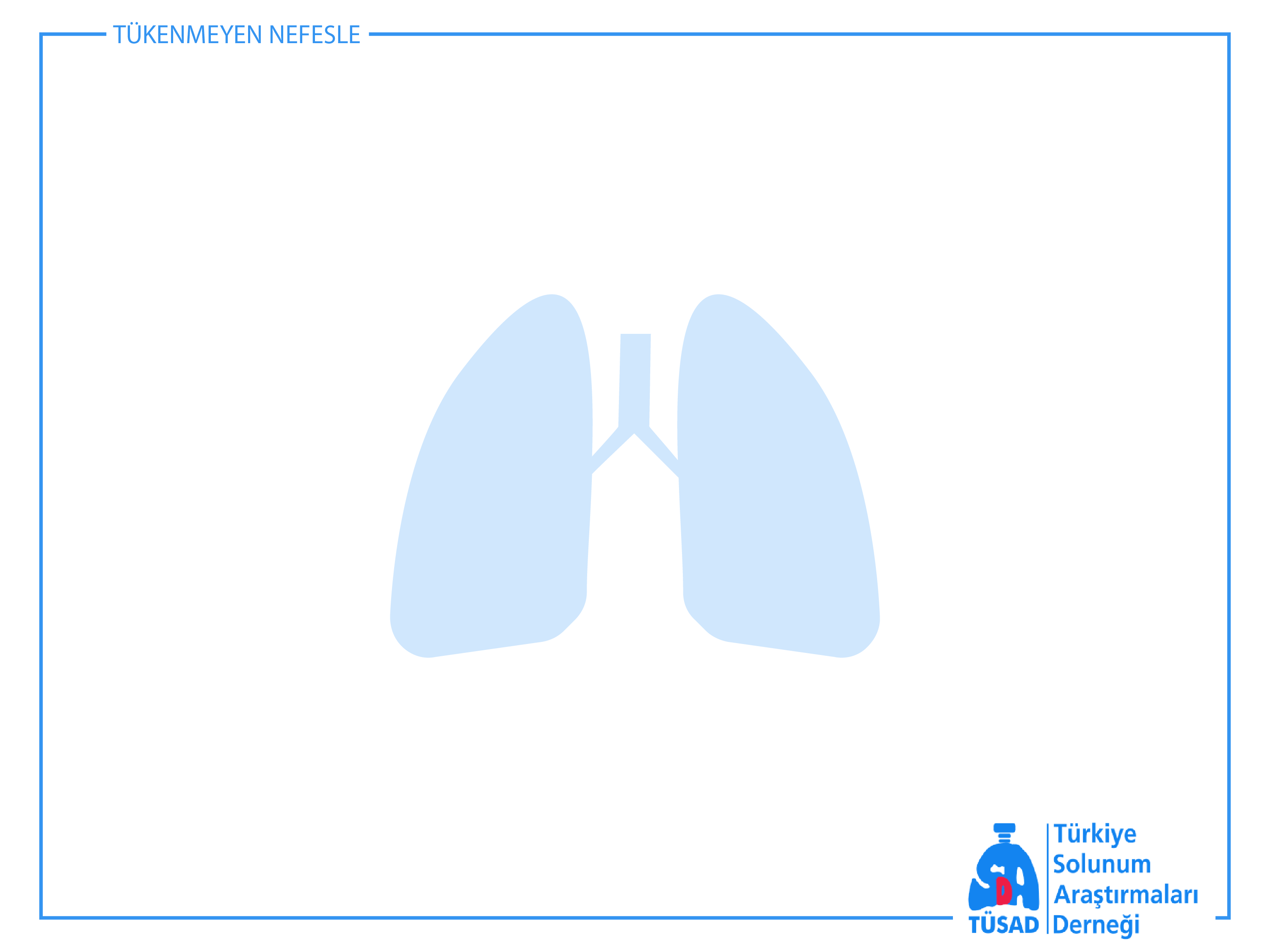 Tedaviye genellikle ampirik başlanır.
Ampirik tedavide olgular gruplandırılmış ve bu gruplara etkili ampirik tedavi yaklaşımları belirlenmiştir. Sınıflamada esas alınan kriterler; hastaneye yatırılma gerekliliği, eşlik eden başka hastalığın varlığı ve hastalığın şiddetidir.
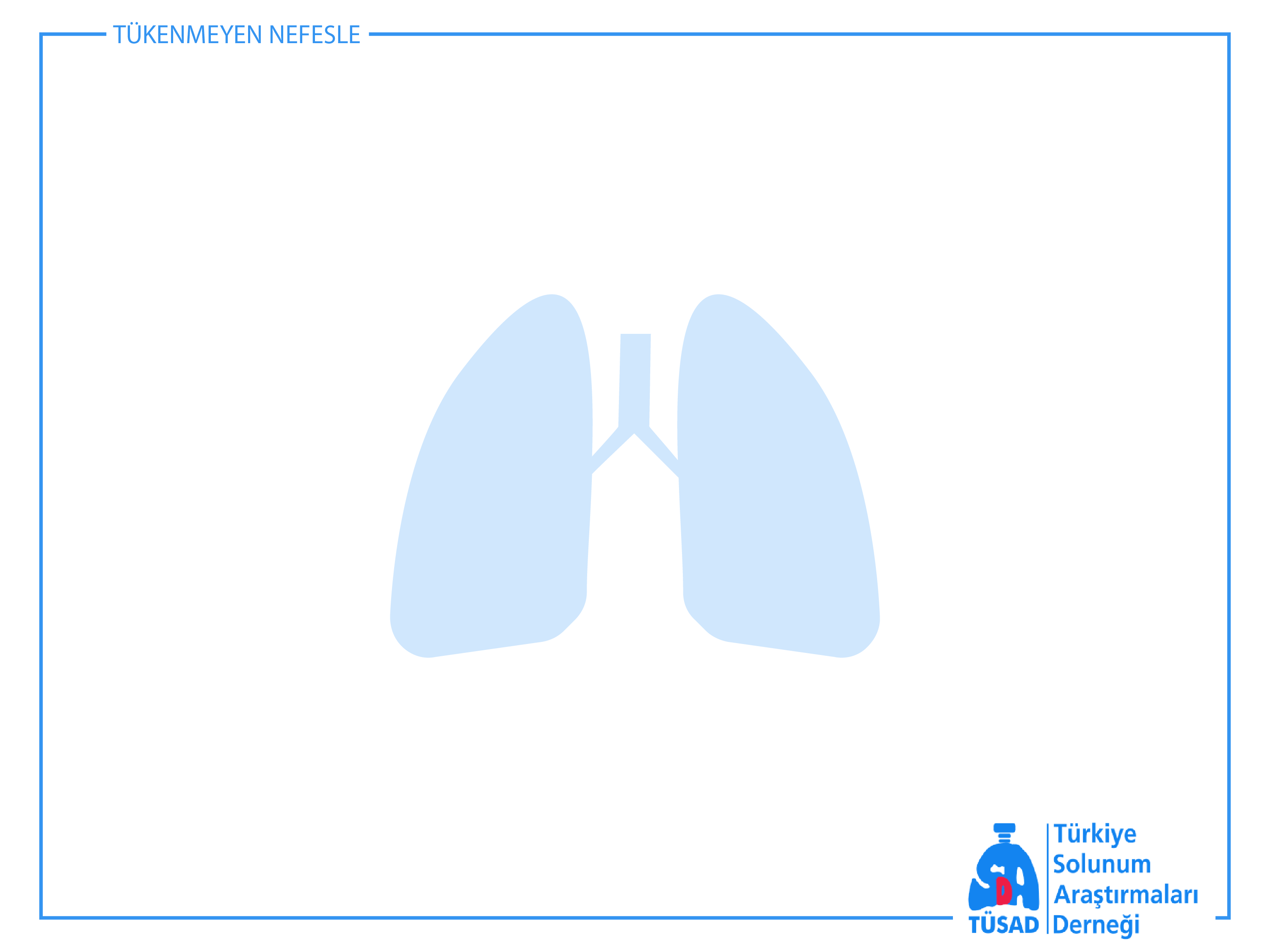 Özellikle hastaneye yatırılarak tedavi gerektiren pnömonili hastalarda (GRUP II-III) antibiyotik tedavisi parenteral başlanır ve tedavi maliyetini azaltmak ve hospitalizasyon süresini kısaltmak amacıyla  mümkün olan en kısa sürede parenteral tedaviden oral tedaviye geçmek gerekmektedir. Buna ardışık tedavi denir. Bunun için belirlenen kriterler şunlardır :
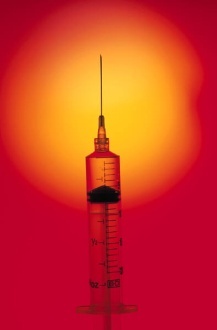 24 saatlik ateşsiz dönem
Klinik olarak stabil durum
Lökositozun normale dönmesi
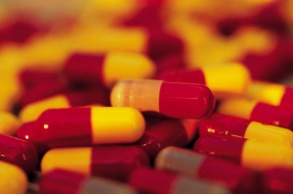 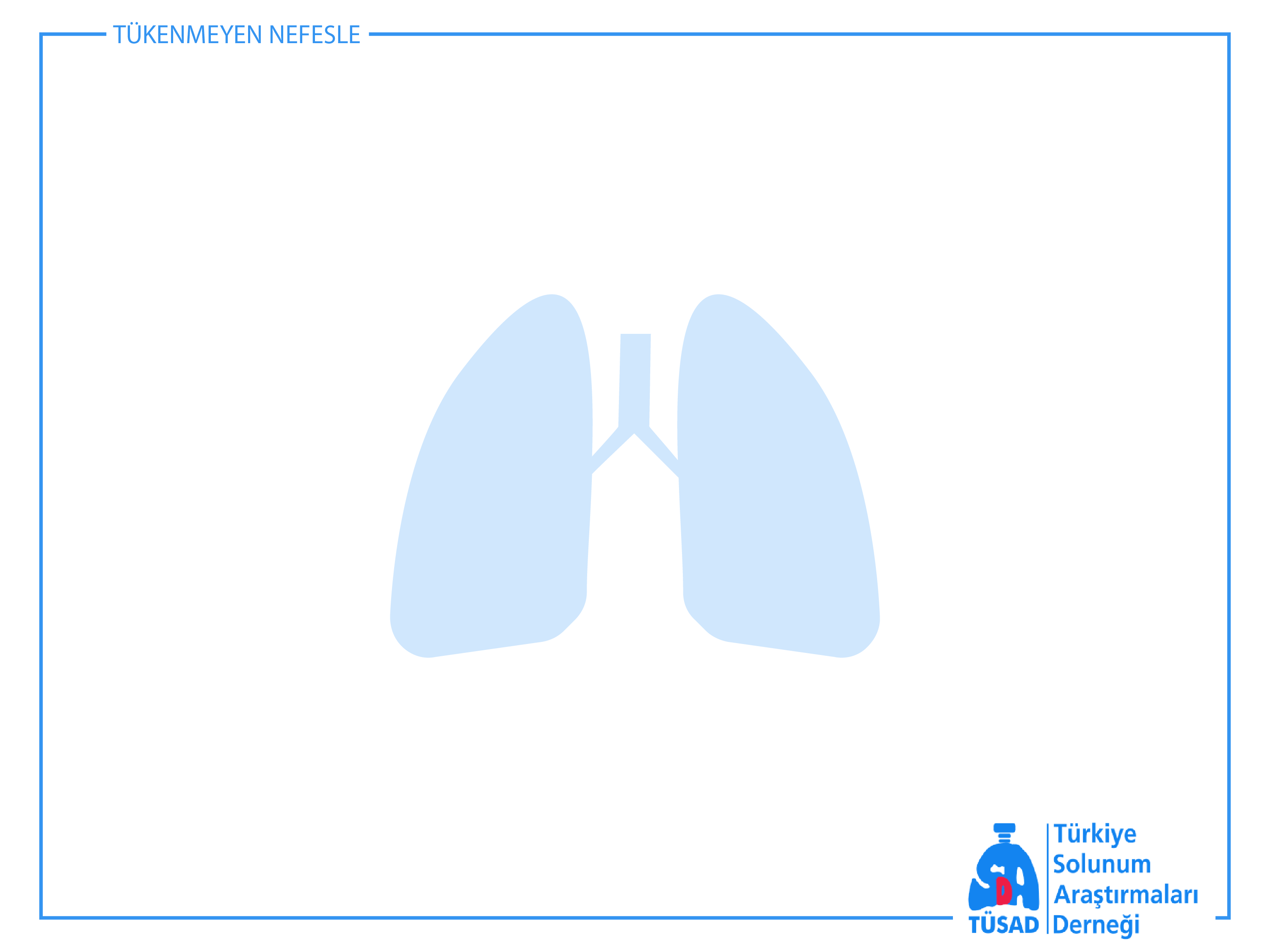 UNUTMAYALIM!
Pnömoni düşünülen her hastada PA akciğer filmi çekilmelidir
Bazı pnömonili olgularda akciğer filmi normal görünümde olabilir(Pnömoninin ilk 24 saatinde, 
    dehidratasyon durumunda, 
    pneumocystis jirovecii pnömonisinde,               
    ciddi nötropenik hastalarda
    yaşlılarda)
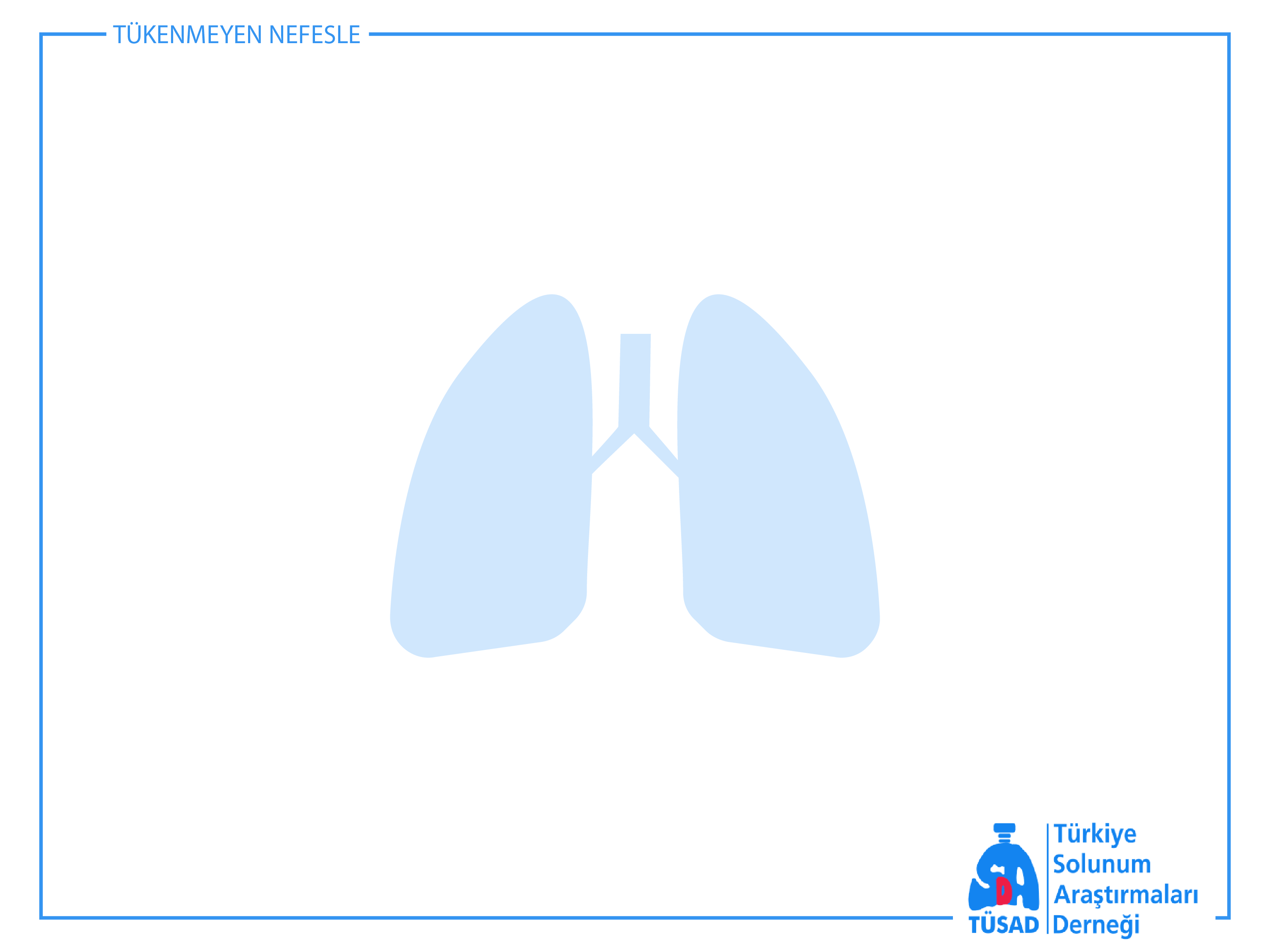 Tedavi Süresi
TGP’de tedavi süresi sorumlu patojene göre değişmekle birlikte, genellikle hastanın ateşi düştükten 1 hafta sonraya kadar tedaviye devam edilmelidir.
. Ortalama tedavi süresi 7-10 gündür.  Mycoplasma ve Clamidya pnömonilerinde 14 gün, Legionella pnömonisinde ise tedavi özellikle immunsuprese hastalarda 21 güne uzatılmalıdır. GRUP III’de tedavi 3 haftadan az  olmamalıdır
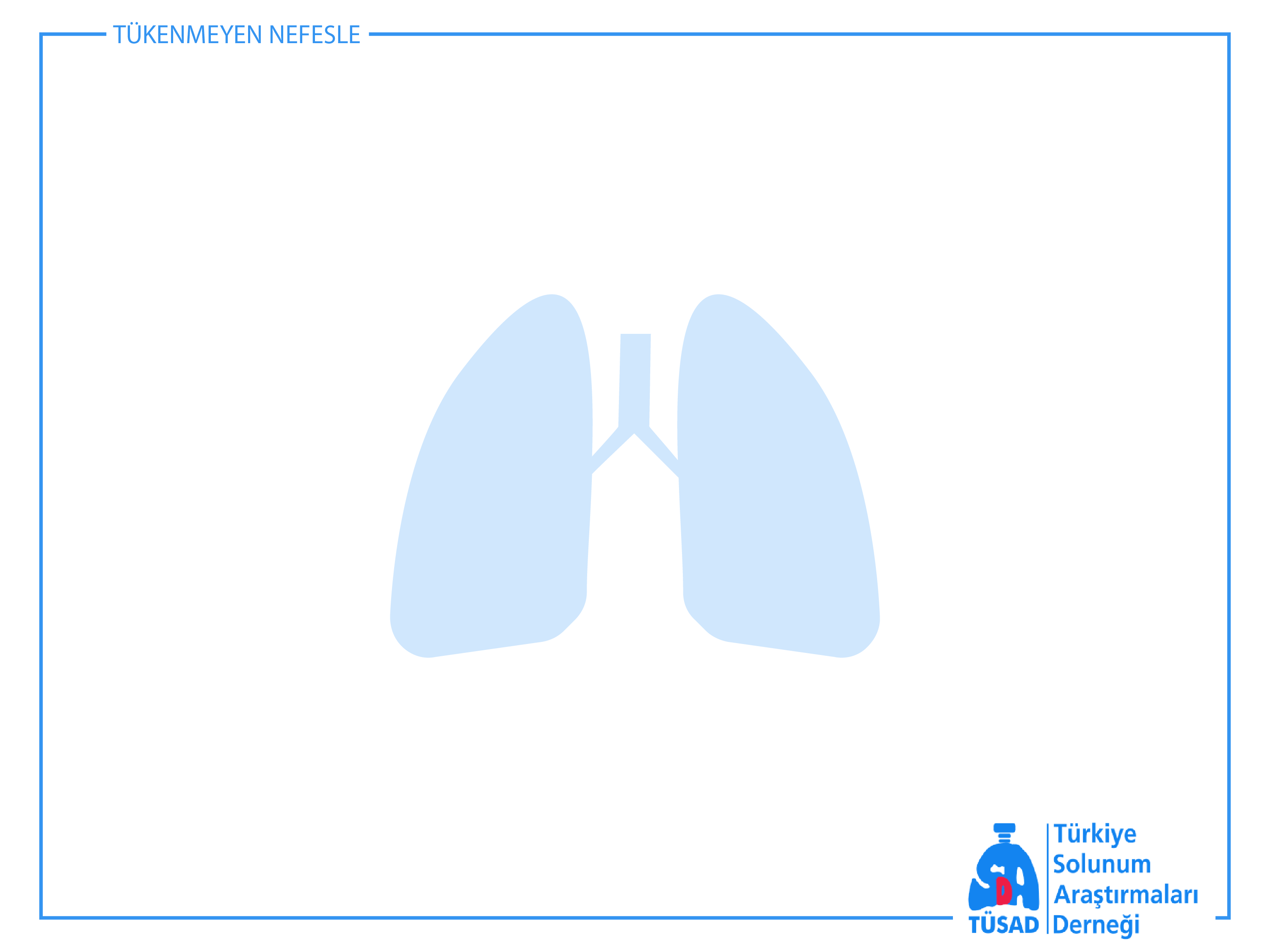 Tedavi Süresi
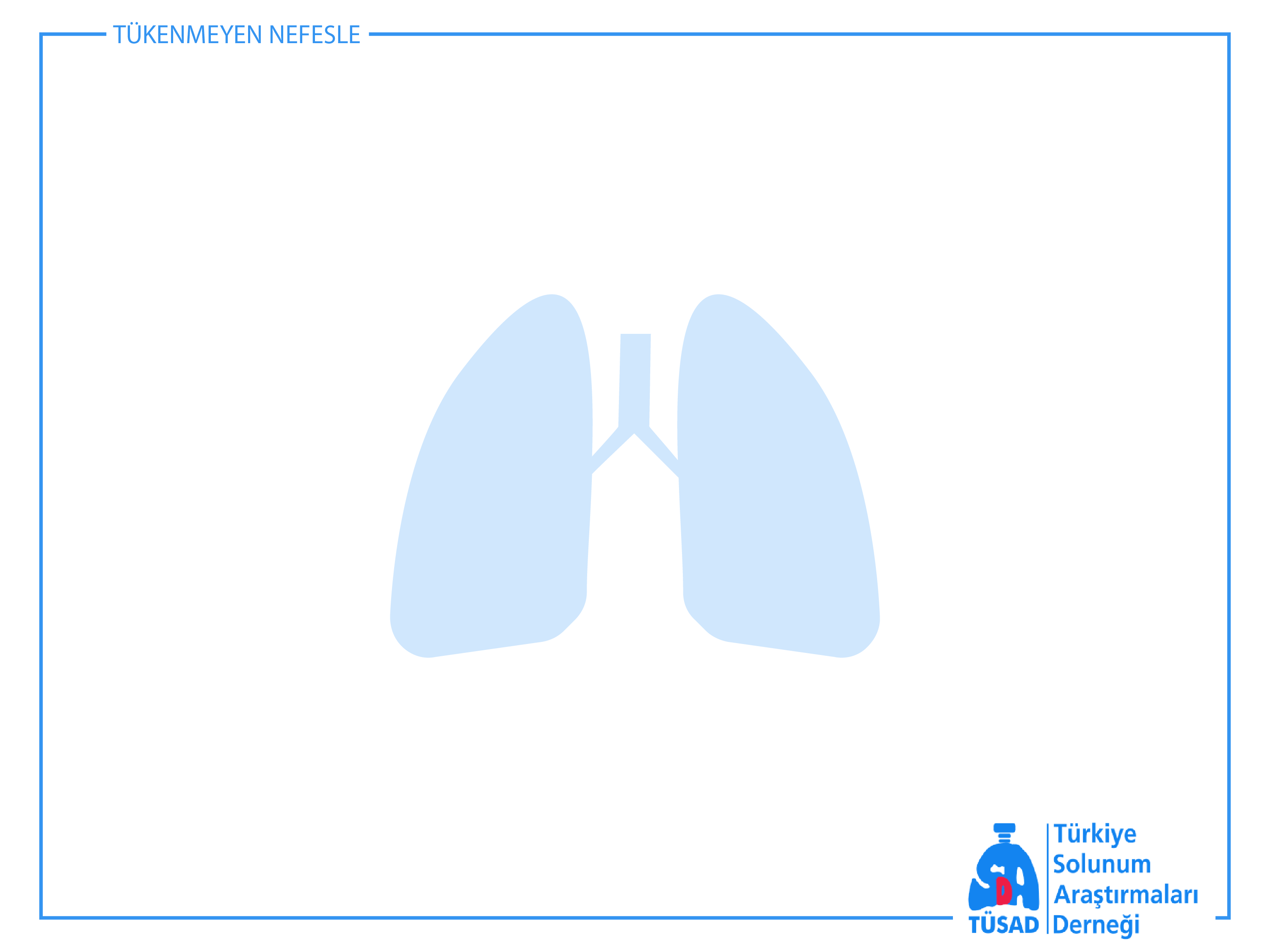 Tedavi ile düzelmeyen TGP’li hastalarda aşağıda belirtilen durumlar dikkate alınmalıdır :
1.Sorumlu patojen başlanan antibiyotiğe dirençli olabilir veya tedavi sırasında süper enfeksiyon gelişmiş olabilir. 
2.Non-bakteriyel bir patojen pnömoniden sorumlu olabilir. 
3.Nadir görülen patojenler infeksiyondan sorumlu olabilir: Tüberküloz, P. jirovecii, Mantarlar, Francisella tularensis, Coxiella burnettii gibi.
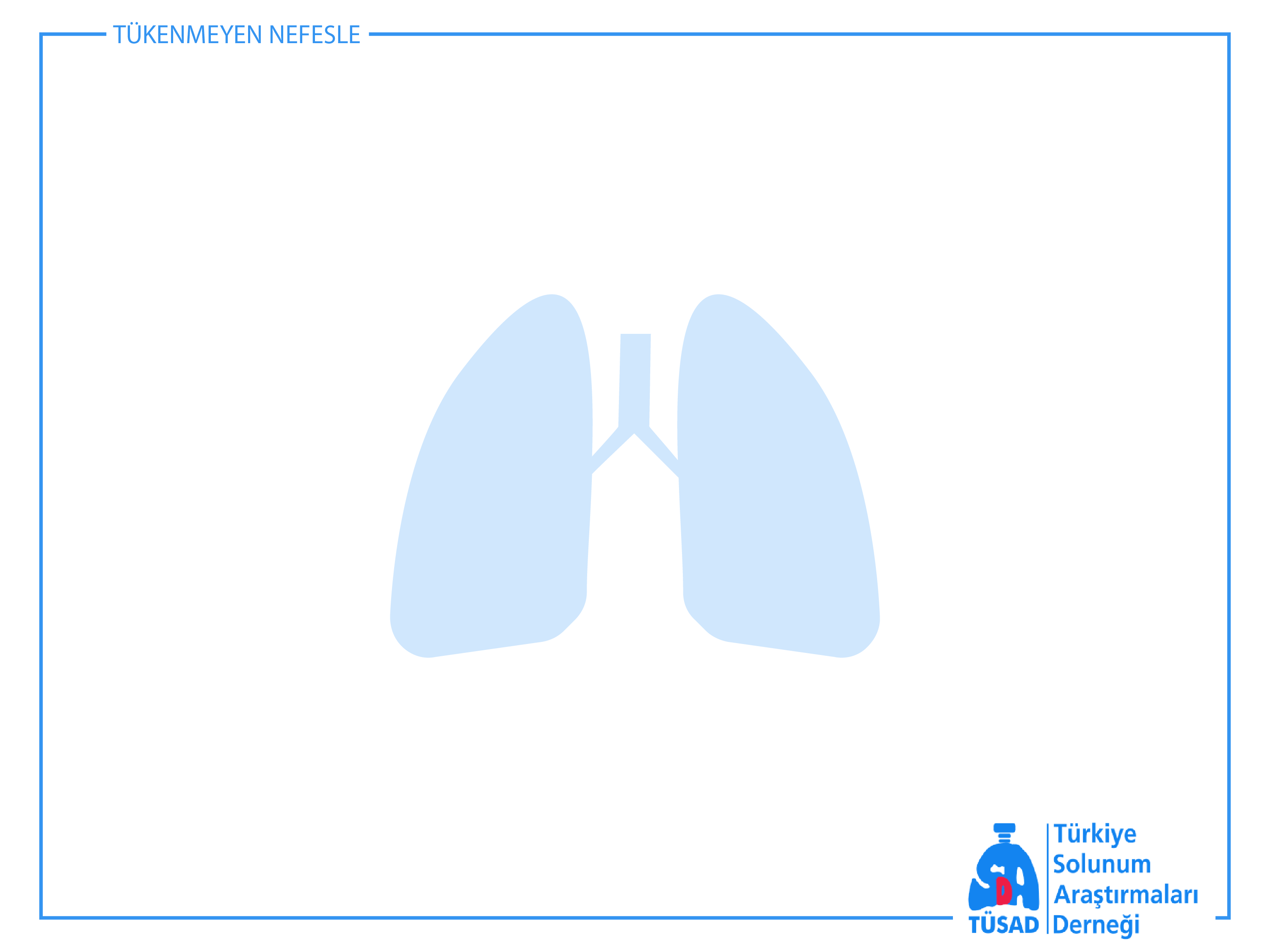 4.Pnömoniyi taklit eden non-infeksiyöz nedenler olabilir (bronş kanseri, pulmoner emboli, kalp yetmezliği, bronşiolitis obliterans organize pnömoni, Wegener granülomatozisi, eosinofilik pnömoni gibi).
5.Parapnömonik effüzyon, ampiyem, apse gibi komplikasyonlar gelişebilir.
6.Hastada klinik olarak fark edilemeyen immun supresyon olabilir.
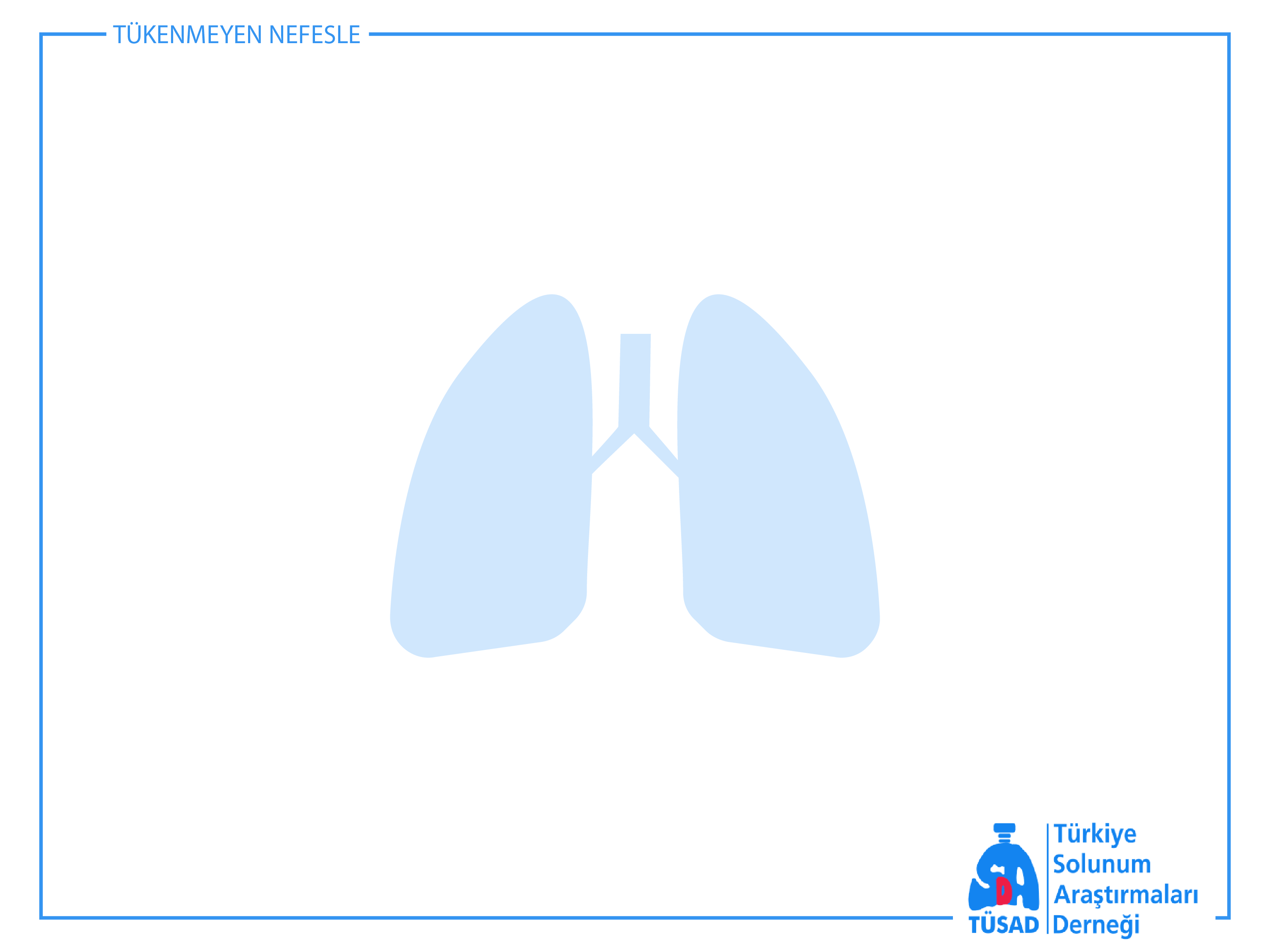 Uygun tedavi edilen hastalarda ateş genellikle 2-4 günde düşer, lökositozun 4-5 günde gerilemesi beklenir. 
	Fizik muayene bulguları daha geç düzelir. Olguların %40’ında 7. günde hala anormal fizik muayene bulguları olabilir. 
	Radyolojik bulgular en geç düzelir. Daha önce hastalığı olmayanlarda ve hatta genç hastalarda  bile (%40) 4. haftada radyoloji tam düzelmemiş olabilir. Yaşlı hastalar, alkoliklerde  ve KOAH’lı olgularda bu düzelme çok daha geç olabilir (10 haftaya uzayabilir).
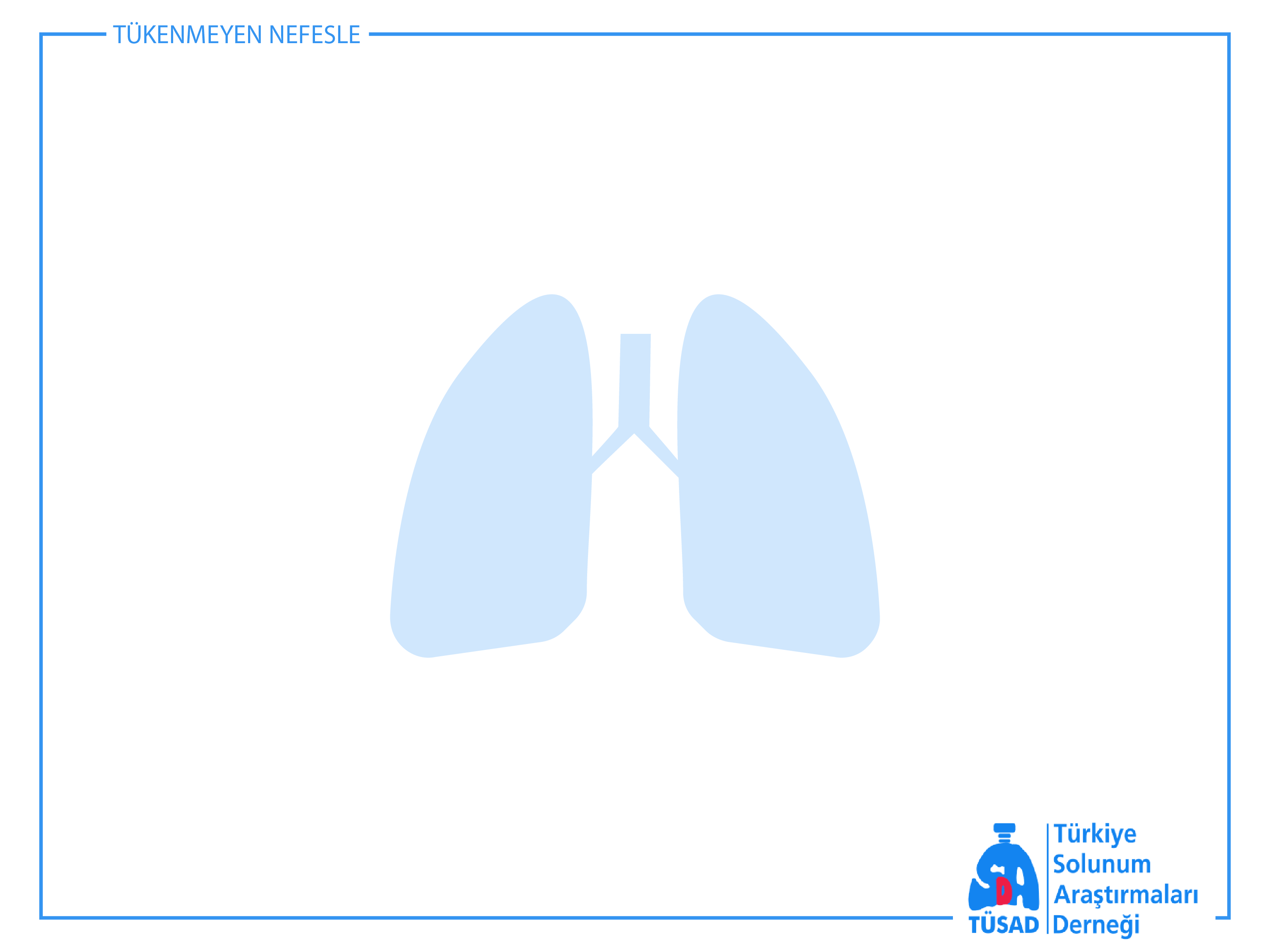 KORUNMA
TKP’nin sık görülmesi, mortalitesinin yüksek olması ve yüksek tedavi maliyeti yaratması nedeniyle korunma stratejilerinin uygulanması önemlidir. 
Pnömokokal hastalık ve influenzayı hedef alan aşılar başlıca korunma uygulamalarıdır.
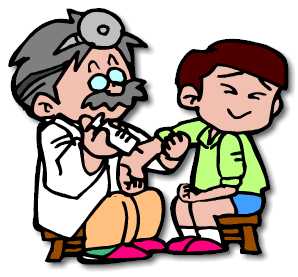 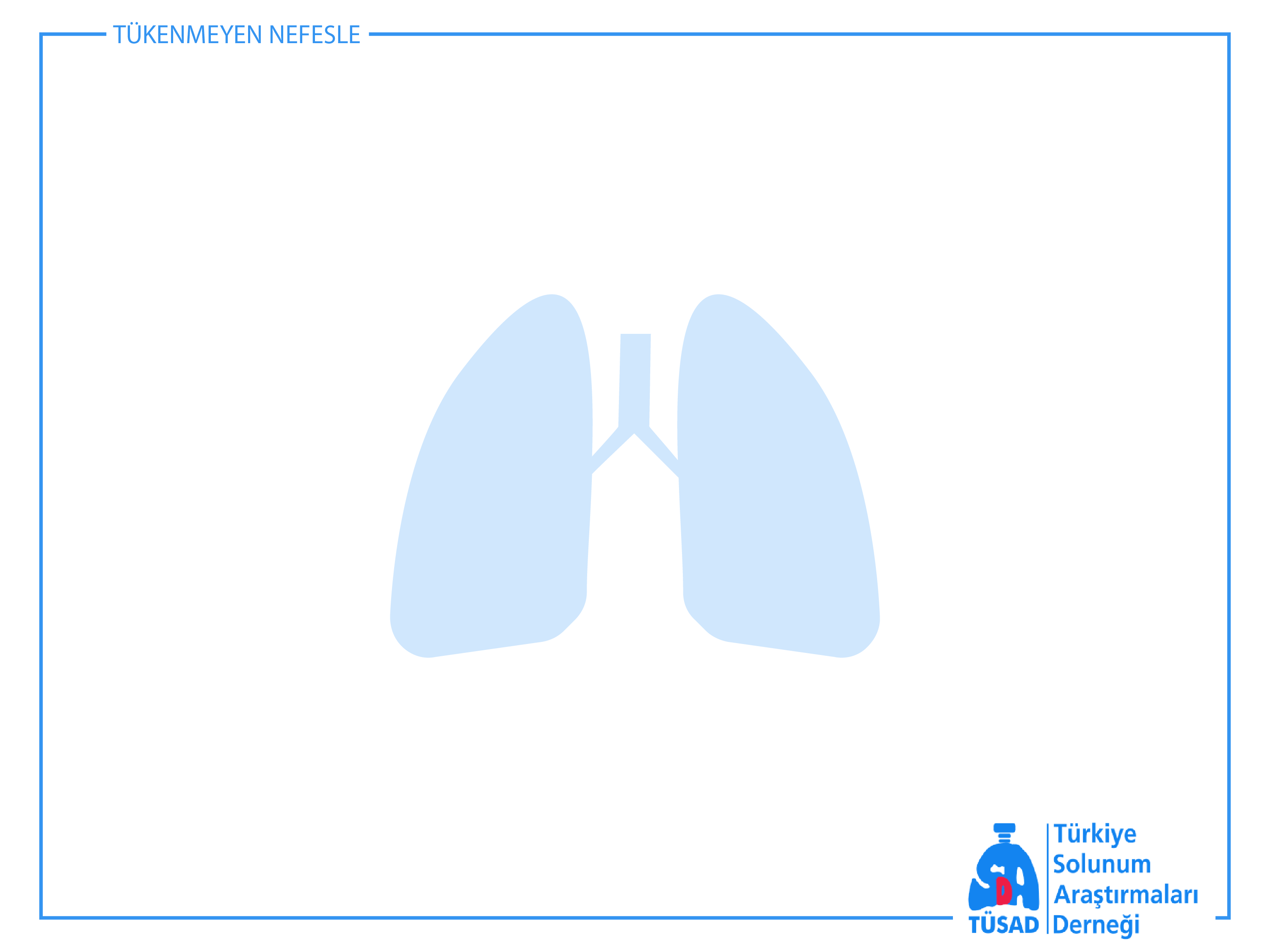 Pnömokok Aşısı Yapılması Önerilen Kişiler:
65 yaş ve üzeri
Kronik hastalıklar (yaş ≥65 veya FEV1 <%40 olan KOAH’lılar ile bronşektazi, pnömonektomi, kardiyovasküler, renal ve hepatik hastalıklar ve diabetes mellitus)
Kronik alkolizm
Dalak disfonksiyonu veya splenektomi
İmmun yetmezlik ve immunsupressif tedavi kullanımı
Pnömokok hastalığı veya komplikasyonu riskinin artmış olduğu şartlarda yaşayanlar 
Beyin-omurilik sıvısı kaçağı olanlar
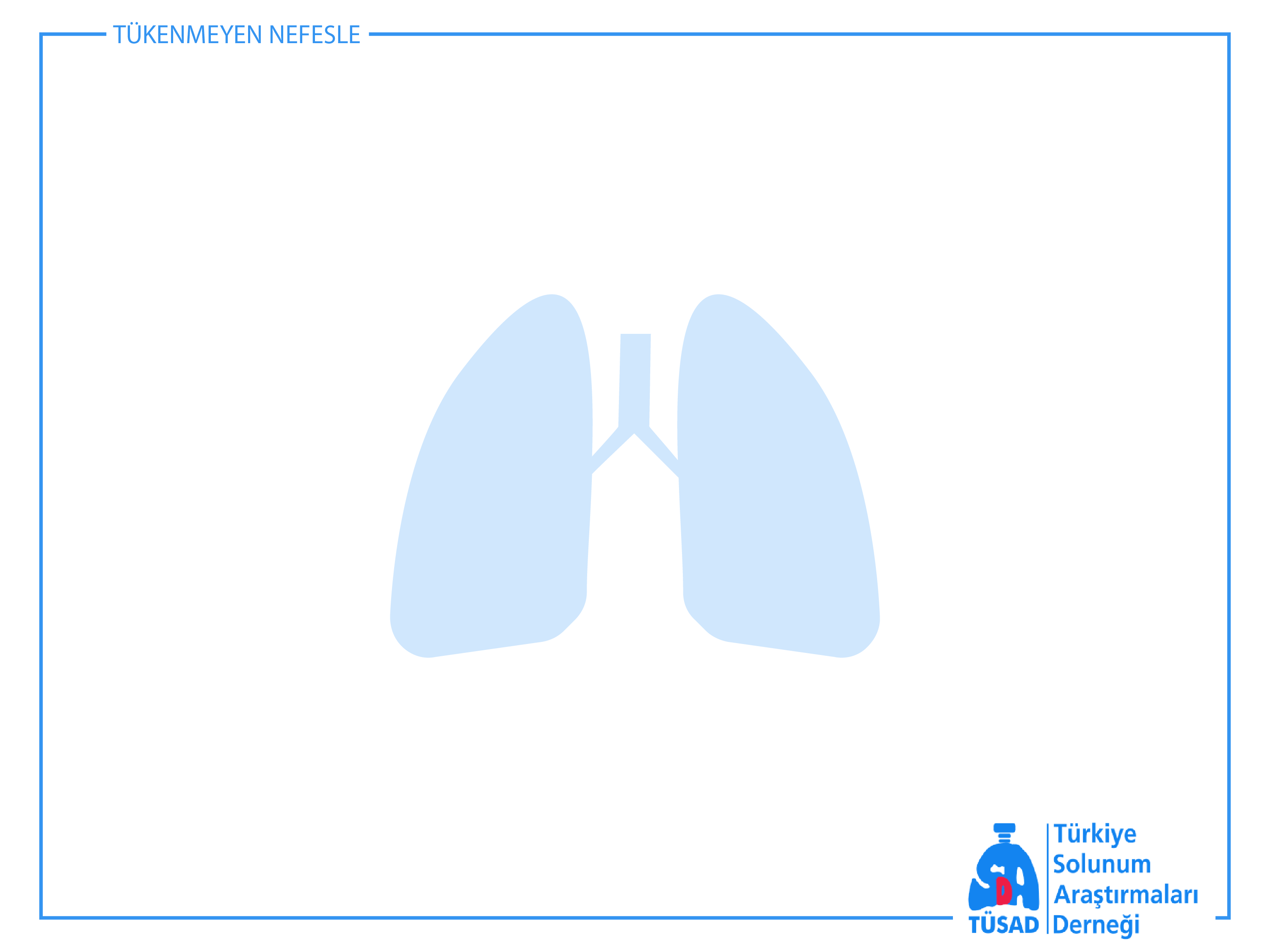 Grip Aşısı Yapılması Gereken Kişiler:
65 yaş ve üzeri
Kronik akciğer hastalıkları (KOAH, bronşektazi, bronş astması)
Kronik kardiovasküler hastalık
Diyabetes mellitus, böbrek fonksiyon bozukluğu, çeşitli hemoglobinopatileri olan ve bağışıklık sistemi baskılanmış kişiler
Yüksek riskli hastalarla karşılaşma olasılığı olan hekim, hemşire ve yardımcı sağlık personeli
Grip yönünden riskli kişilerle birlikte yaşayanlar*
Güvenlik görevlileri, itfaiyeciler gibi toplum hizmeti veren kişiler
Grip sezonunda gebelik
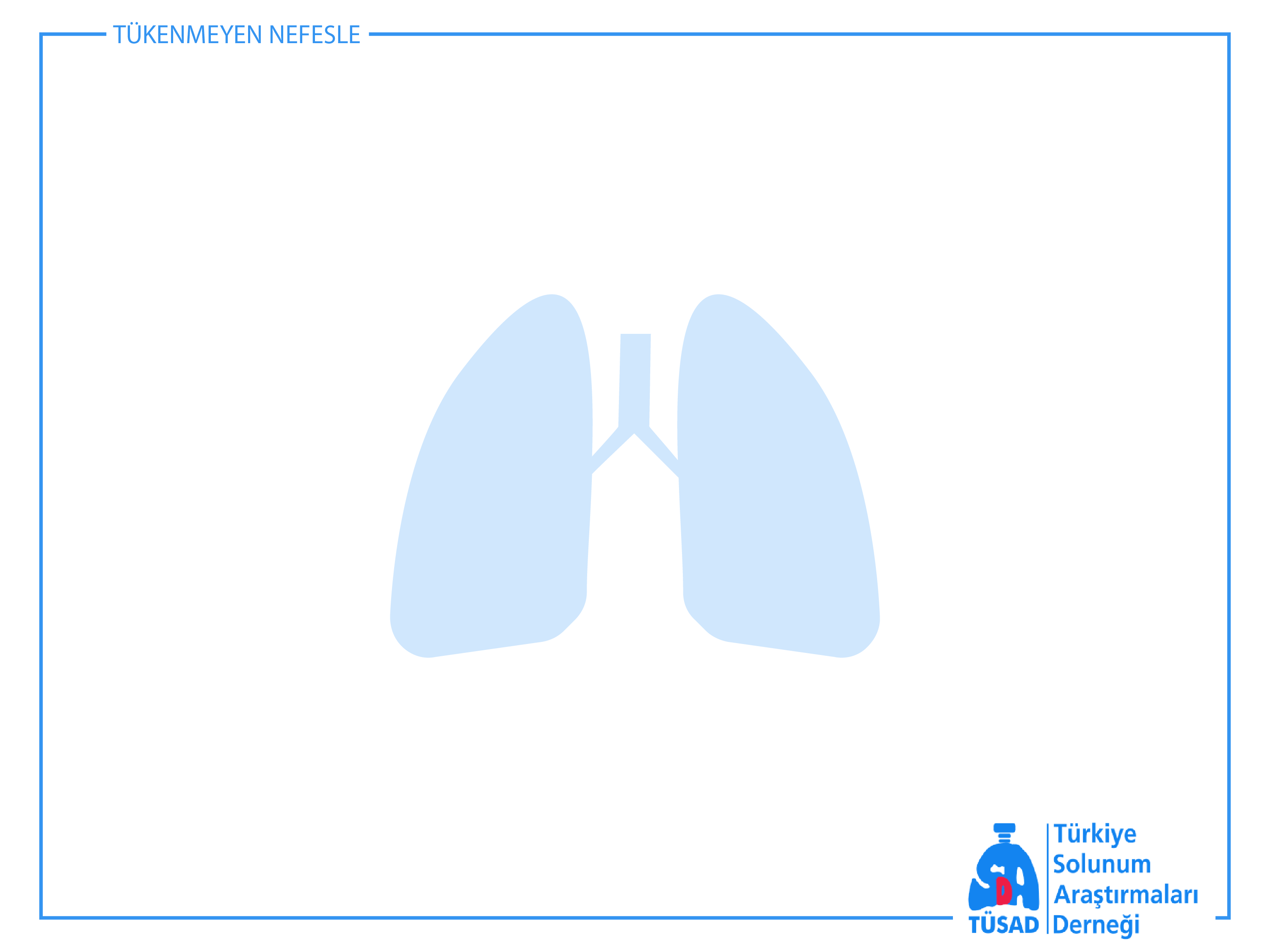 HAZIRLAYAN
TÜSAD GEAK ÜYESİ